Grupa Kingspan
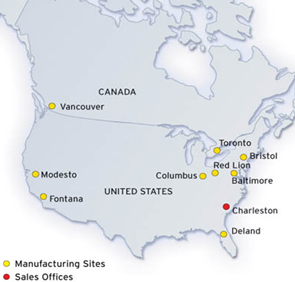 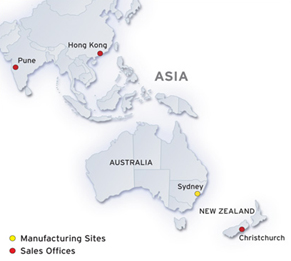 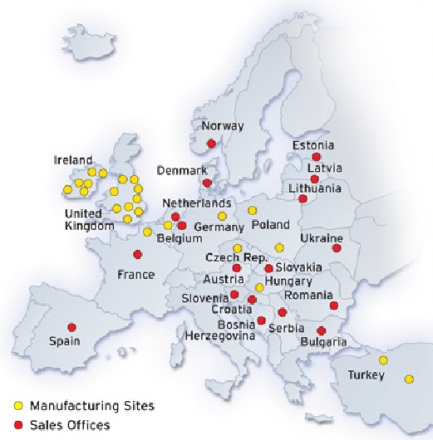 68+
oddziałów na całym świecie.
43+
zakładów produkcyjnych.
25+
Australia i Azja
Ameryka północna
Europa
biur sprzedaży.
10 x Panele
5 x Izolacja
8 x  Domy gotowe 
3 x Podłogi podnoszone
17 x Zbiorniki
zakłady produkcyjne.
Kingspan Environmental Polska
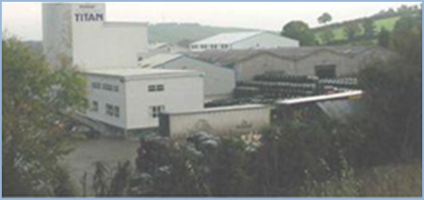 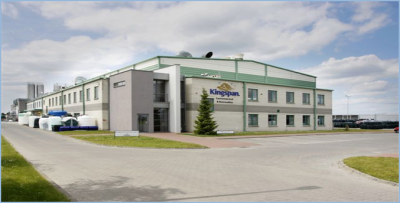 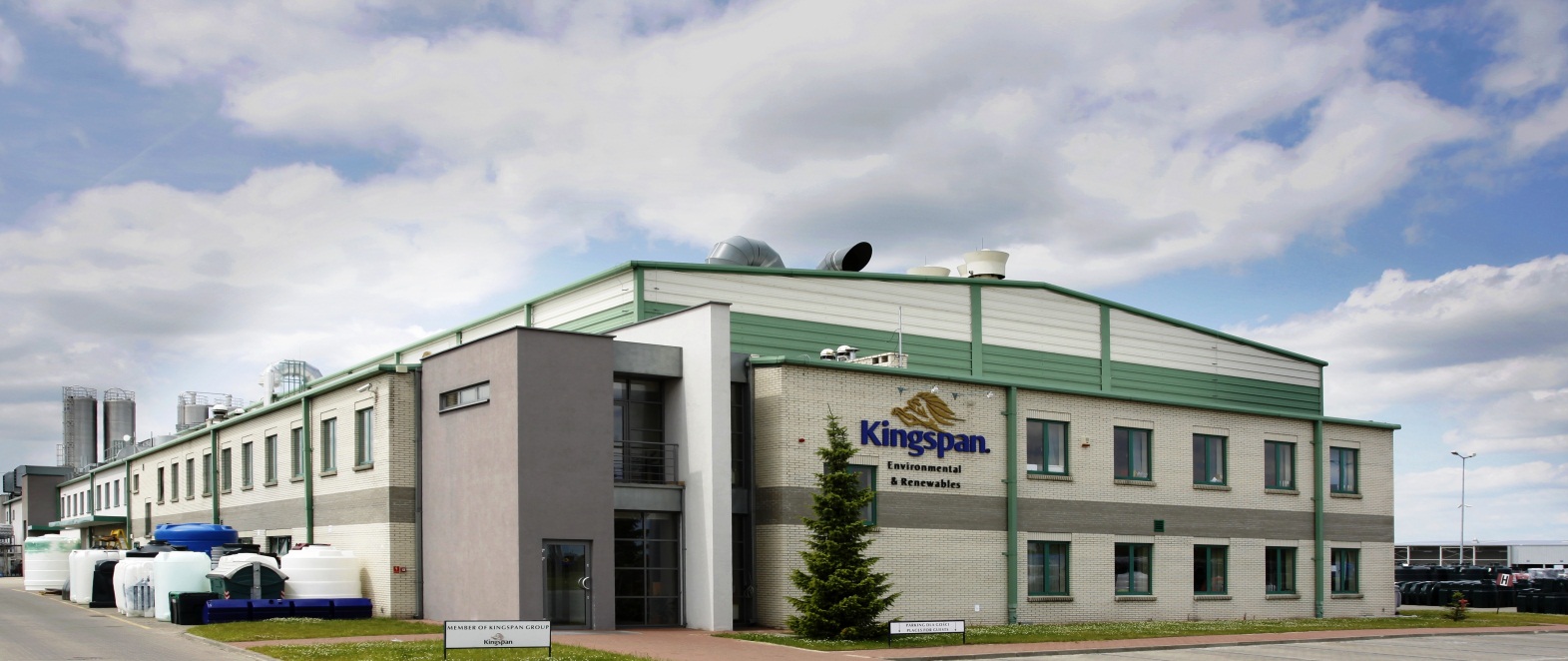 Carrickmacross, Irlandia
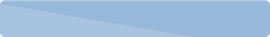 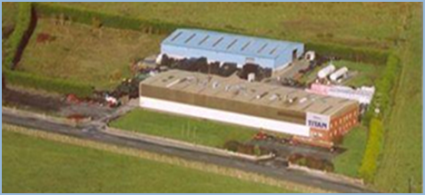 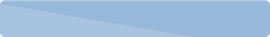 Galway, Irlandia
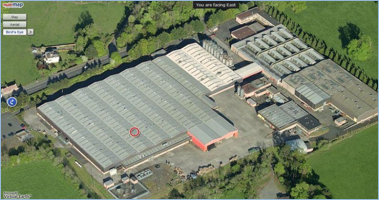 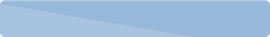 Rokietnica  k. Poznania,  Polska
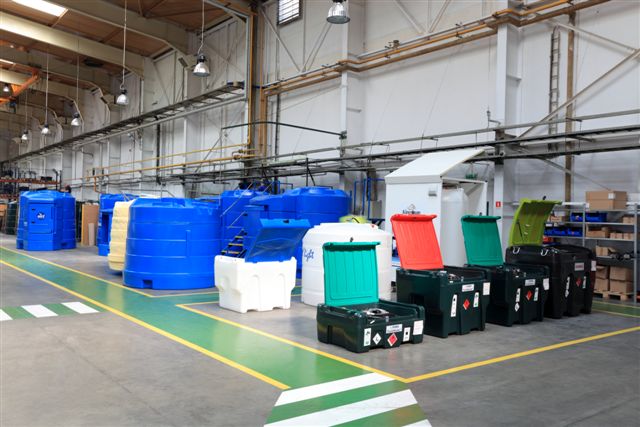 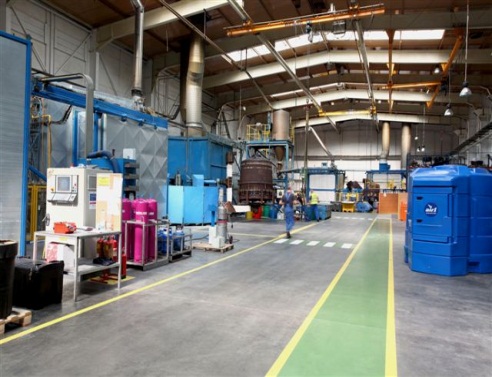 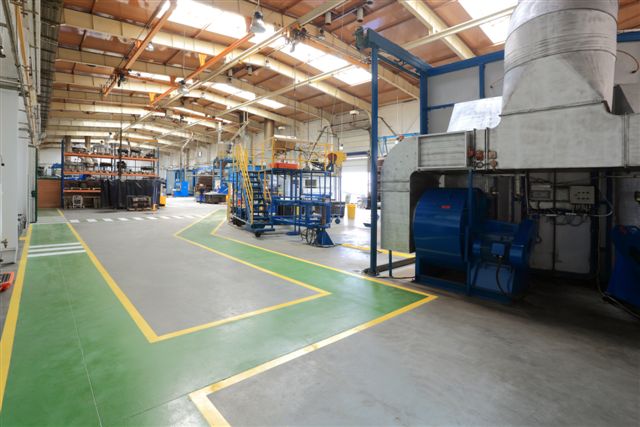 Portadown, Irlandia Północna
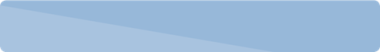 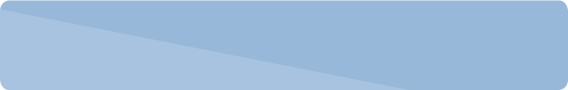 Rokietnica  k. Poznania,  Polska
Kim jesteśmy?
Kingspan Environmental jest liderem branży ochrony środowiska. Klargester funkcjonuje na rynku europejskim od ponad 50 lat, jako dostawca kompletnych i nowoczesnych rozwiązań wodno-ściekowych. Od ponad 20 lat Klargester należy do Grupy Kingspan tworząc oddzielną markę.
1955 Powstanie firmy Klargester i rozpoczęcie produkcji osadników gnilnych
1974 Wprowadzenie pierwszej wersji BioDisc®
1983 Wprowadzenie do oferty nowej technologii produkcji dysków do BioDisc®
1993 Opatentowanie unikalnego systemu czerpakowego BioDisc®
1998 Wprowadzenie rewolucyjnego procesu produkcji osadników gnilnych Alpha
1998 Sprzedano 250 000 urządzeń na rynku europejskim
2005 BioDisc® uzyskał certyfikat zgodności z nowymi normami PN-EN:12566-3
201o Wprowadzenie nowej oczyszczalni EnviroSafe®
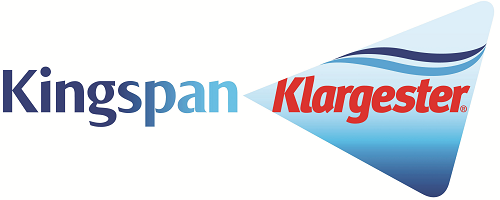 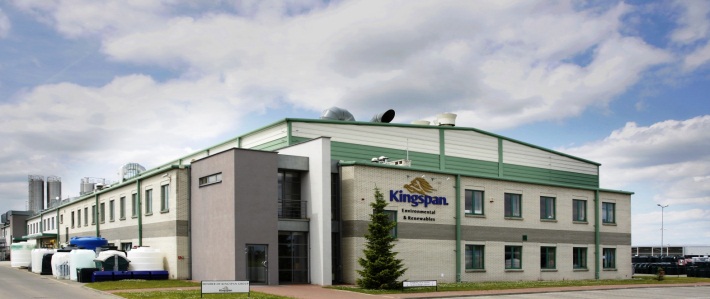 Zakład Rokietnica
Ok. 130 zatrudnionych osób
 - produkcja,
 - konstruktorzy i inż.,
 - administracja sprzedaży,
 - logistyka,
 - finanse…

Ponad 50 dystrybutorów 
i instalatorów.



Seweryn Geisler
Key Account Manager

Krzysztof Falkowski
Sales Representative 

Marcin Wachowiak
Sales Representative
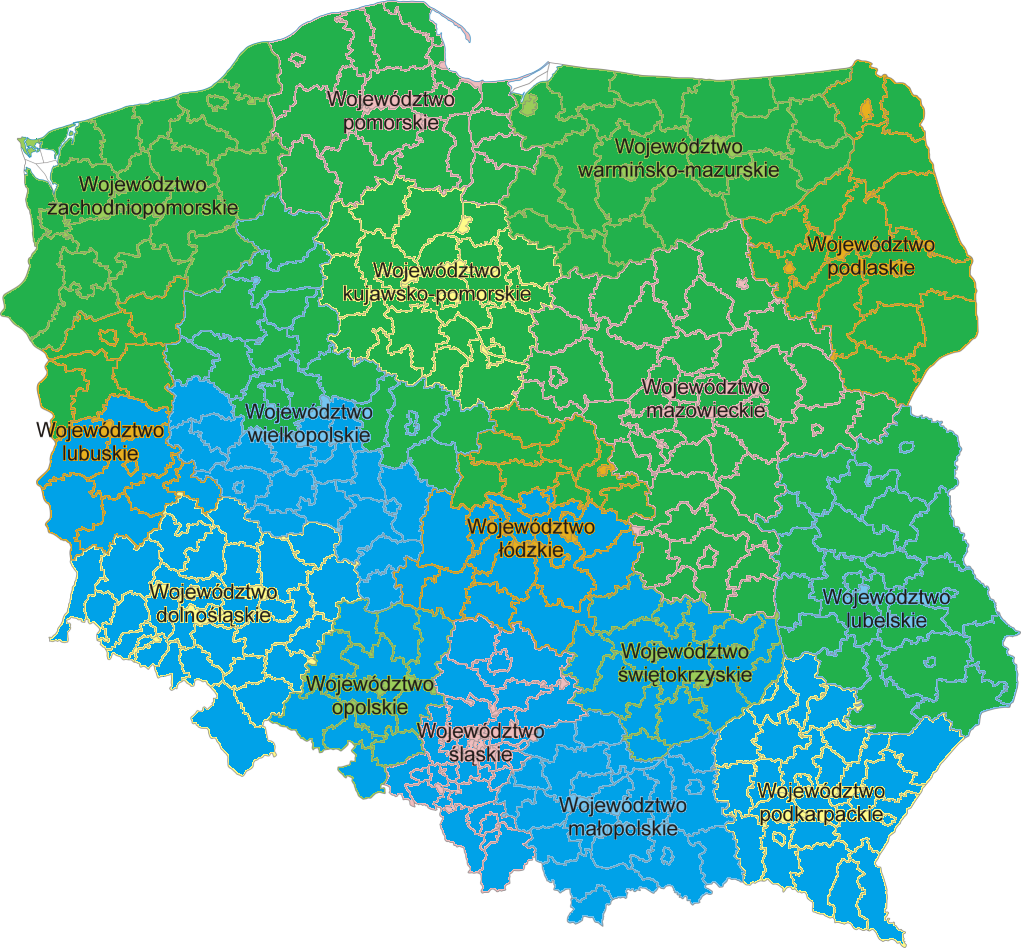 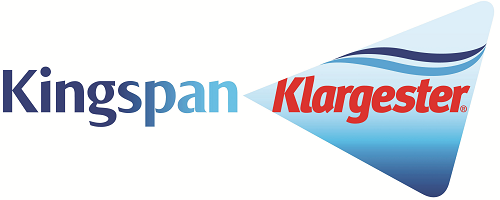 Zakres działalności
Przydomowe biologiczne oczyszczalnie ścieków do 50RLM
Oczyszczalnie indywidualne pow. 50RLM
Systemy zagospodarowania wód deszczowych
Separatory ropopochodne
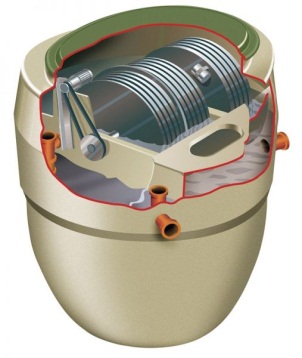 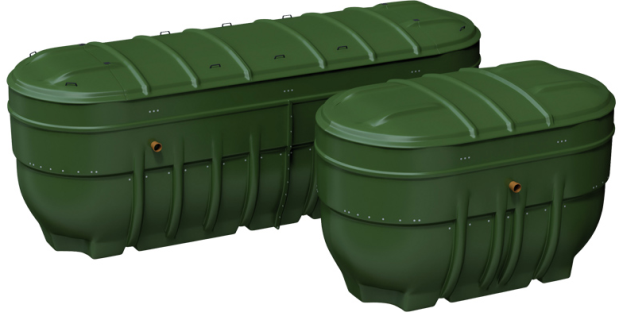 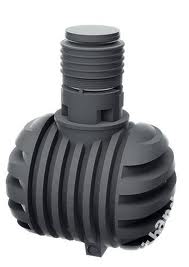 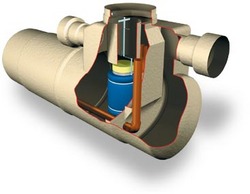 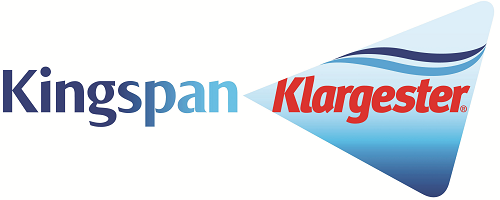 Kiedy stosujemy?
Kiedy brak jest możliwości podłączenia do systemów kanalizacji.
Co możemy zastosować w zamian…
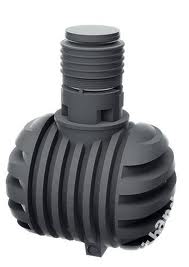 Zbiornik bezodpływowy
Koszty…
Opróżnienie szamba do 10m3 – średnio 100-200 PLN
Rocznie ok. 16 wywozów, 16x150= 2400 PLN
Instalacja: ok. 5000 PLN
Pozostałe: zapach, problematyka, przepełnienie.
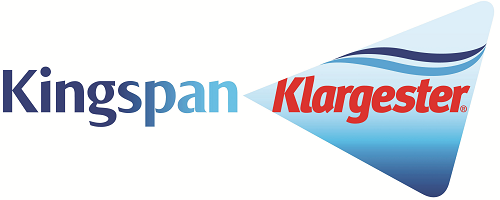 Oczyszczalnia biologiczna
połączenie procesów tlenowych i beztlenowych
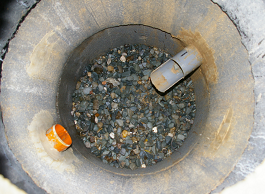 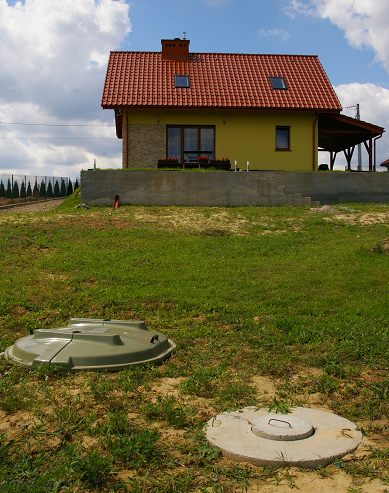 Zrzut do odbiornika: 
rzeka, 
jezioro, 
rów.

Rozsączenie do gruntu:
studnia,
drenaż,
pakiety, tunele.
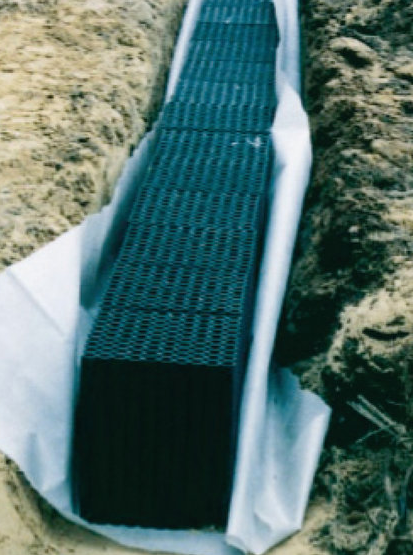 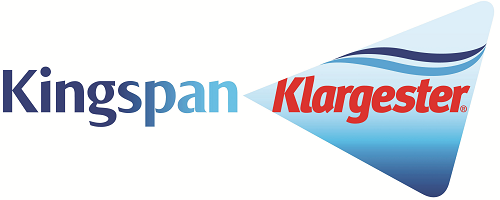 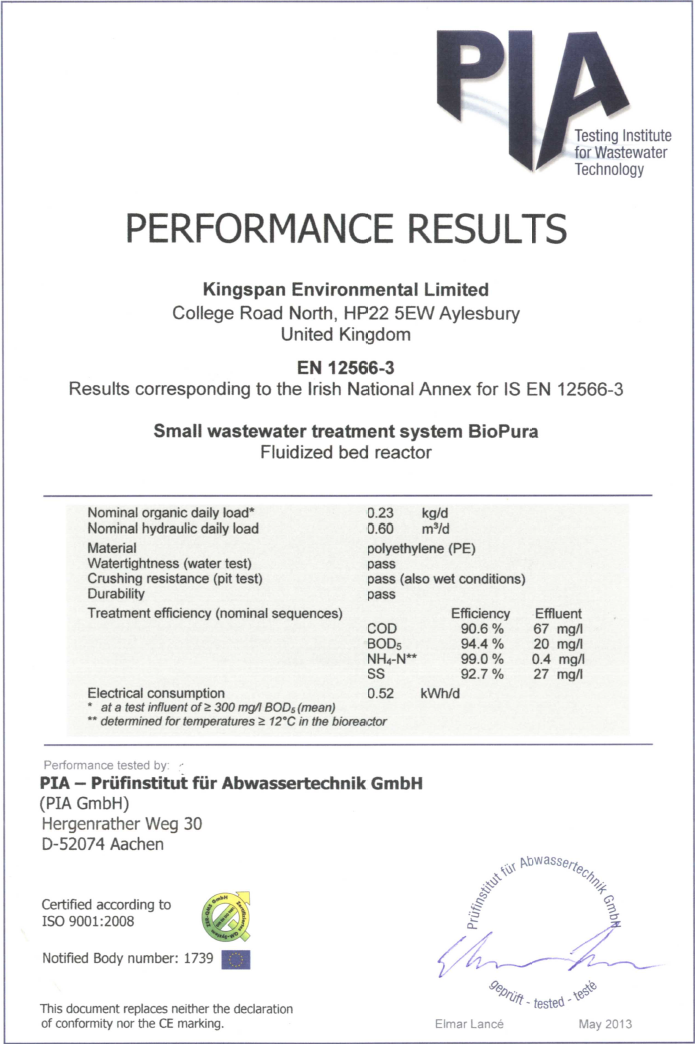 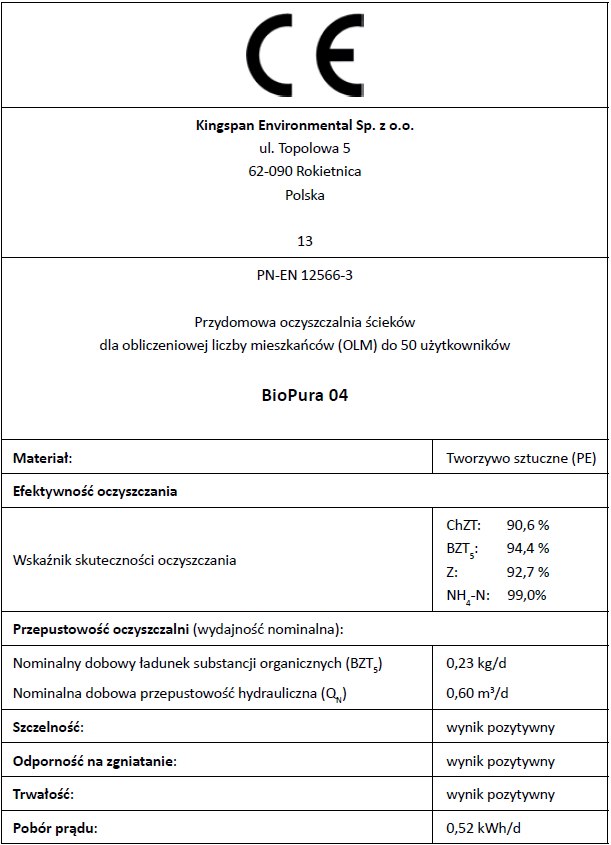 Certyfikat CE (badania zgodnie z normą)
Jest wymagany przy dofinansowaniach!
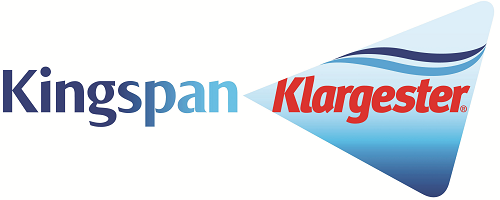 Oczyszczalnie biologiczne Kingspan
Złoża obrotowe
(silnik)
Złoża fluidalne
(sprężarka)
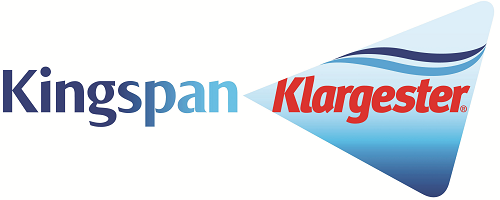 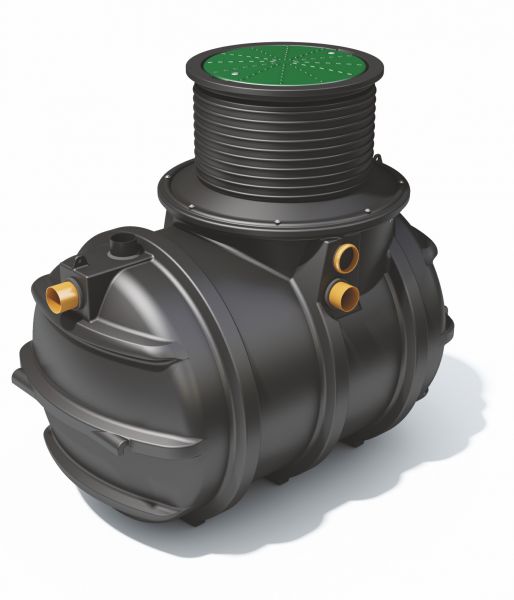 Biopura/ BioSafe
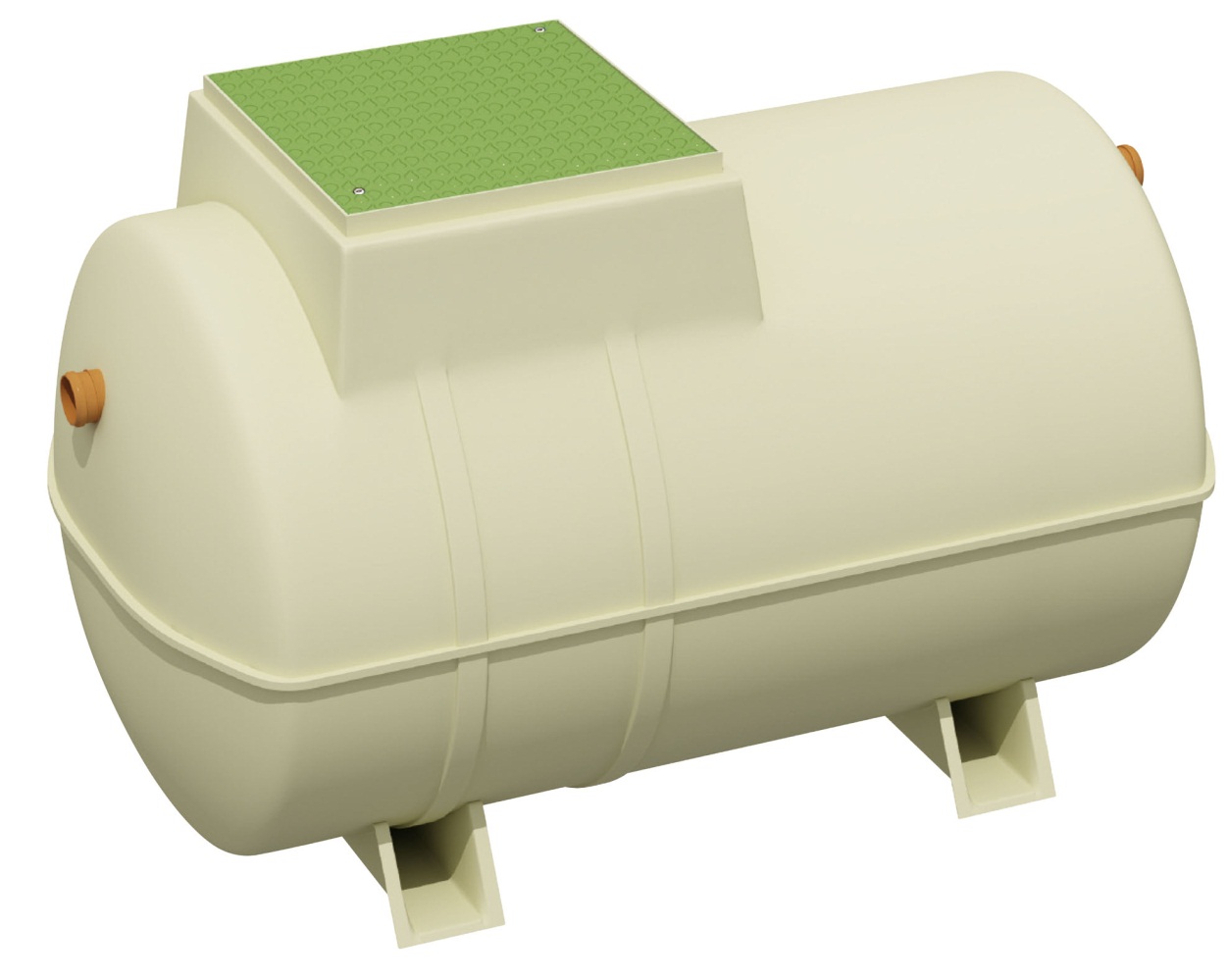 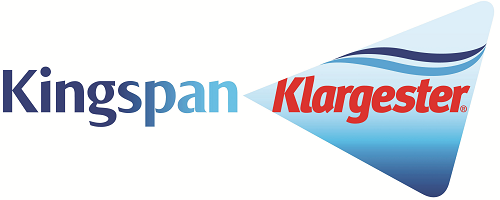 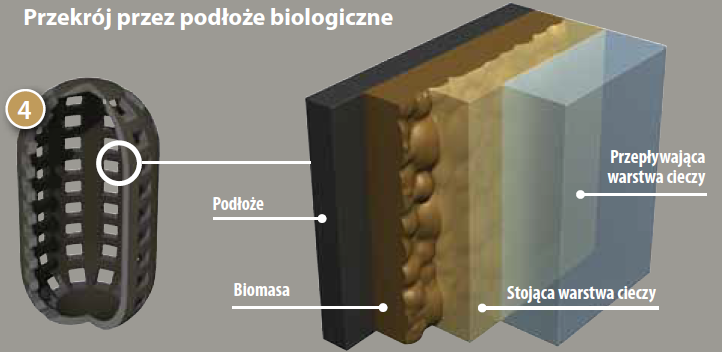 Biopura/ BioSafe
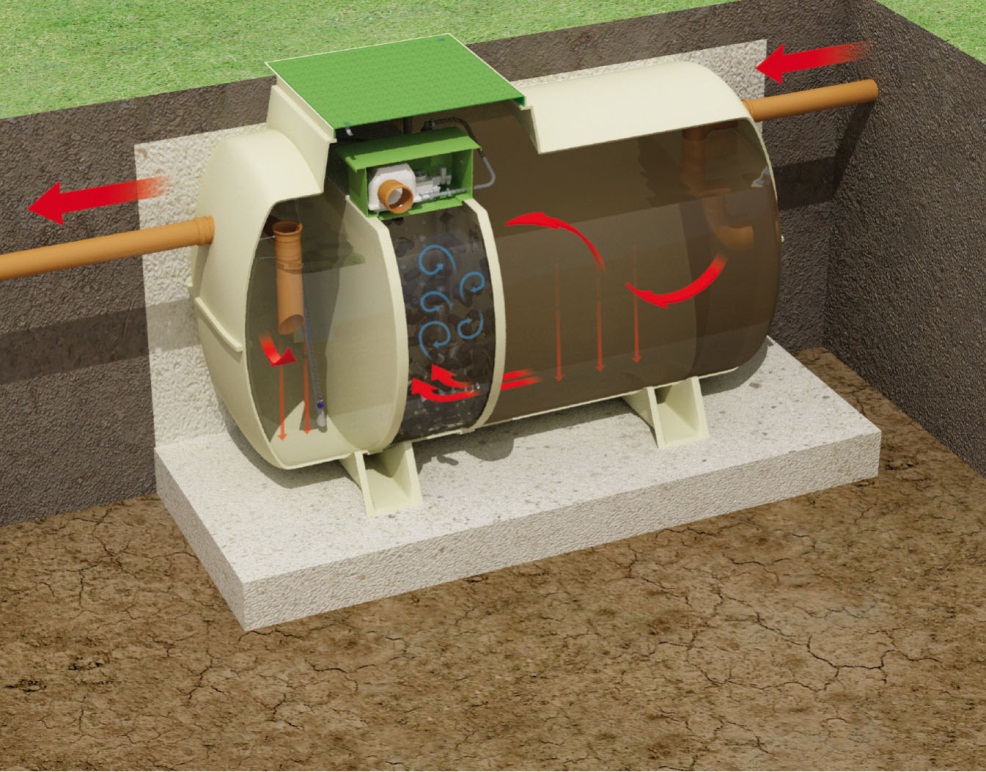 Technologia: złoże zanurzone/fluidalne
Typoszeregi: 4, 6, 10, 12, 18, 25, 35, 50… 350RLM
4 komory:
Osadnik wstępny,
I strefa biologiczna (tlenowa),
II strefa biologiczna (tlenowa),
Osadnik wtórny z recyrkulacją,
Sprężarka wewnętrza lub zewnętrzna 
Konstrukcja: monolityczna GRP lub PE
Certyfikat CE (testy PN-EN:12566-3)
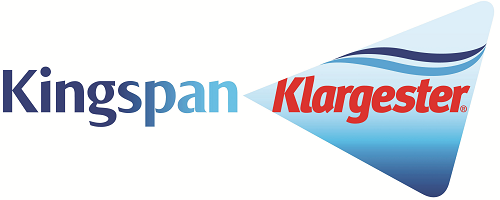 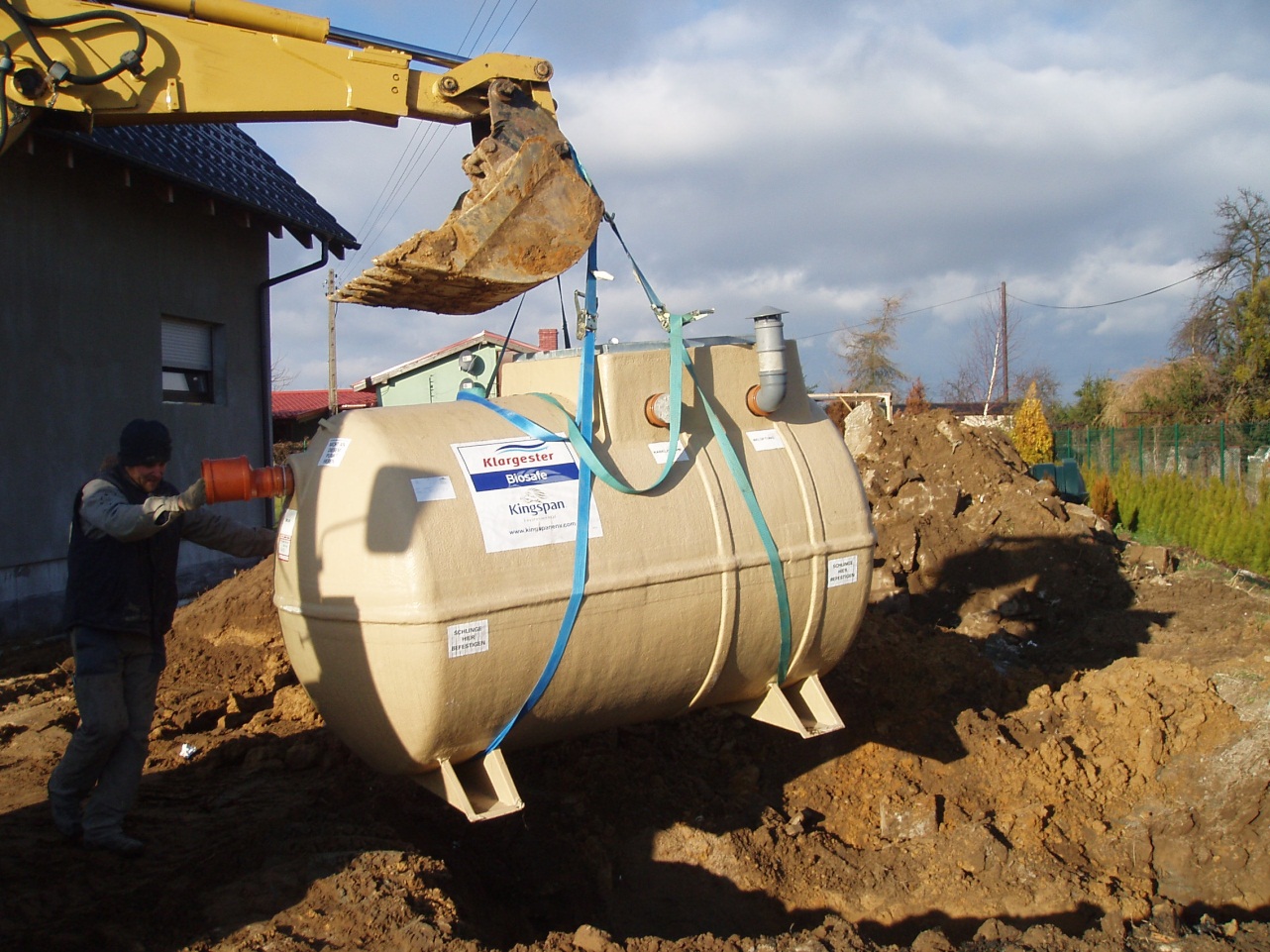 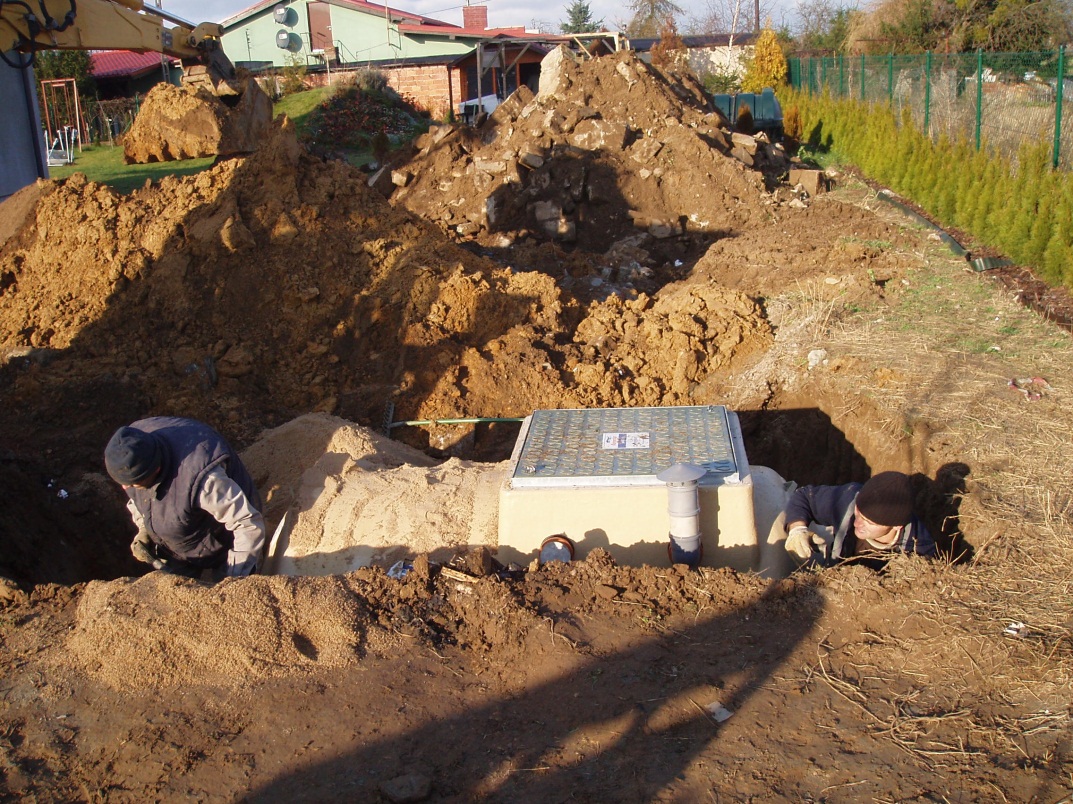 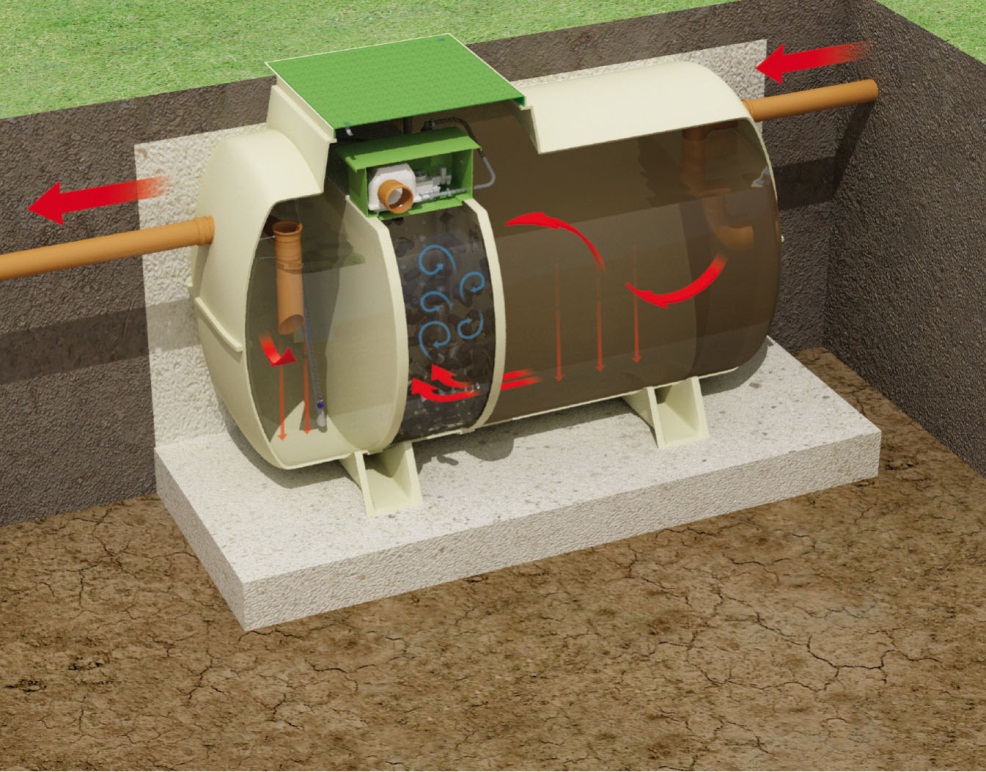 Energia elektryczna:  ok. 20 PLN/mies.,
Wywóz osadu: 1 w roku,
Mała pow. zabudowy,
Brak biopreparatów,
Brak doczyszczania w gruncie,
Brak zjawiska kolmatacji,
Możliwość zrzutu ścieku do wód powierzchniowych,
Możliwość kontroli ścieku oczyszczonego,
Możliwość stosowania w złych warunkach gruntowo-wodnych,
Możliwość dofinansowania, 
Zgodność z prawem UE (CE).
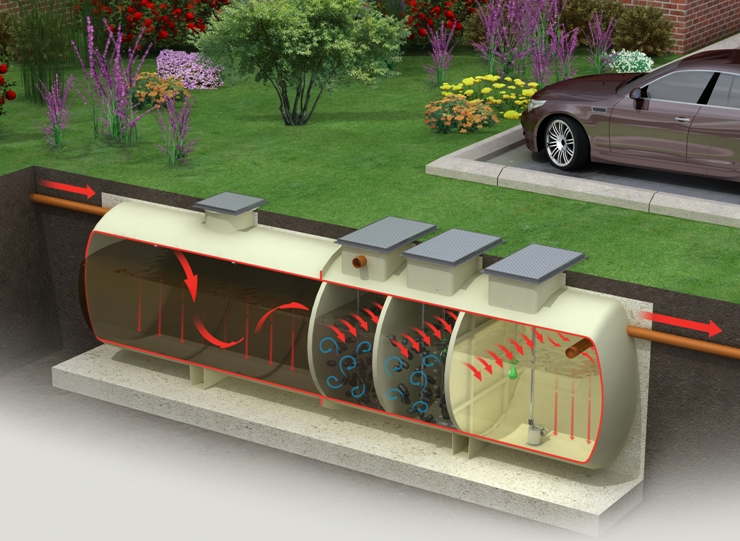 Technologia: złoże zanurzone/fluidalne
Typoszeregi:  12, 18, 25, 35, 50RLM
Dociążenie: 50-100%,
4 komory:
Osadnik wstępny,
I strefa biologiczna (tlenowa),
II strefa biologiczna (tlenowa),
Osadnik wtórny z recyrkulacją,
Sprężarka wewnętrzna/zewnętrzna
Konstrukcja: monolityczna GRP
Certyfikat CE (testy PN-EN:12566-3)
Przykład instalacji oczyszczalni dla 350RLM
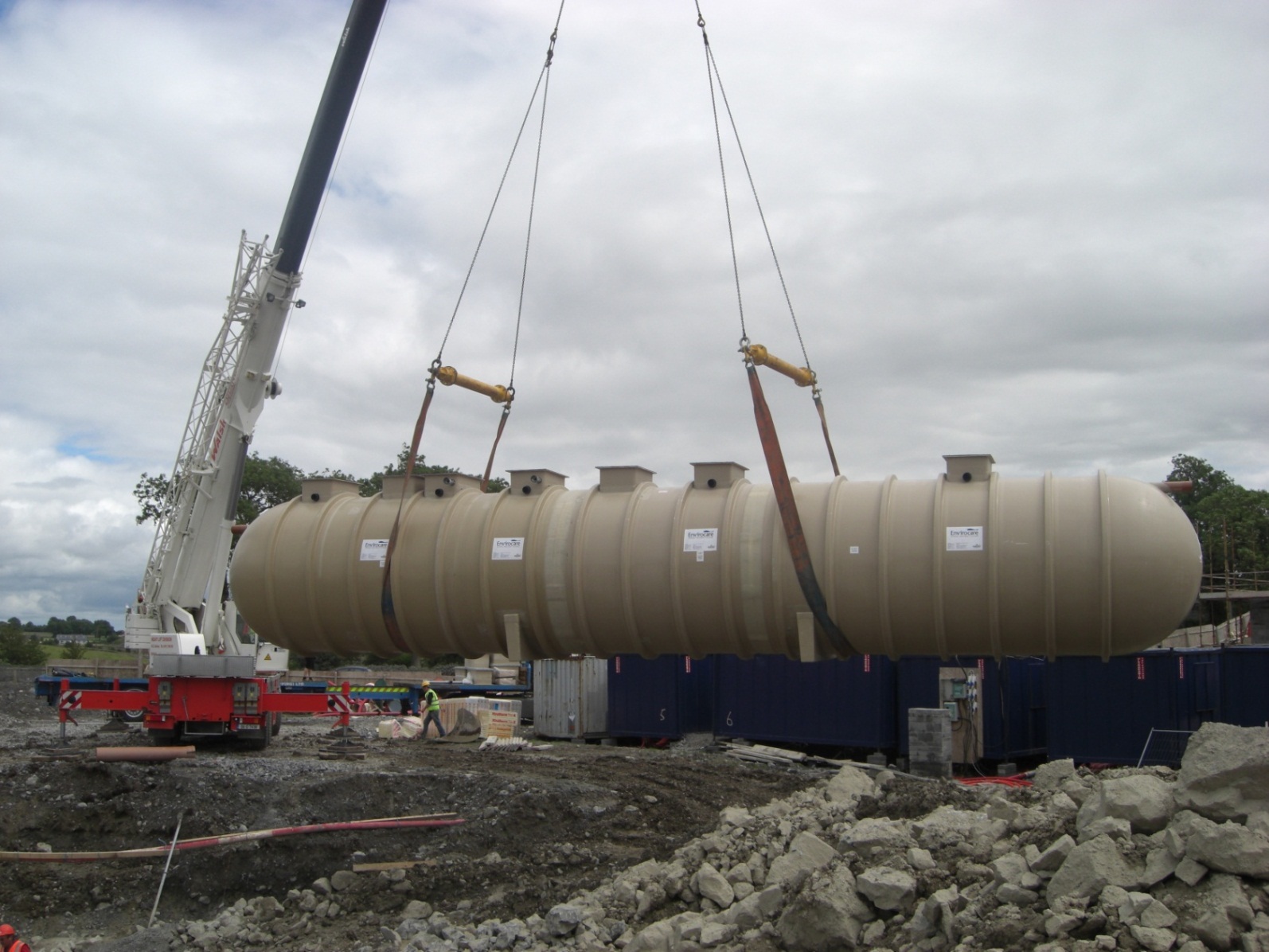 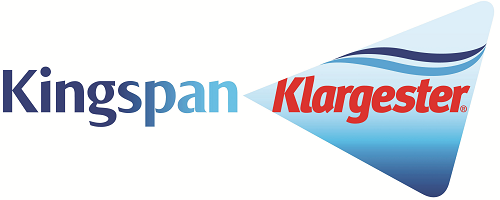 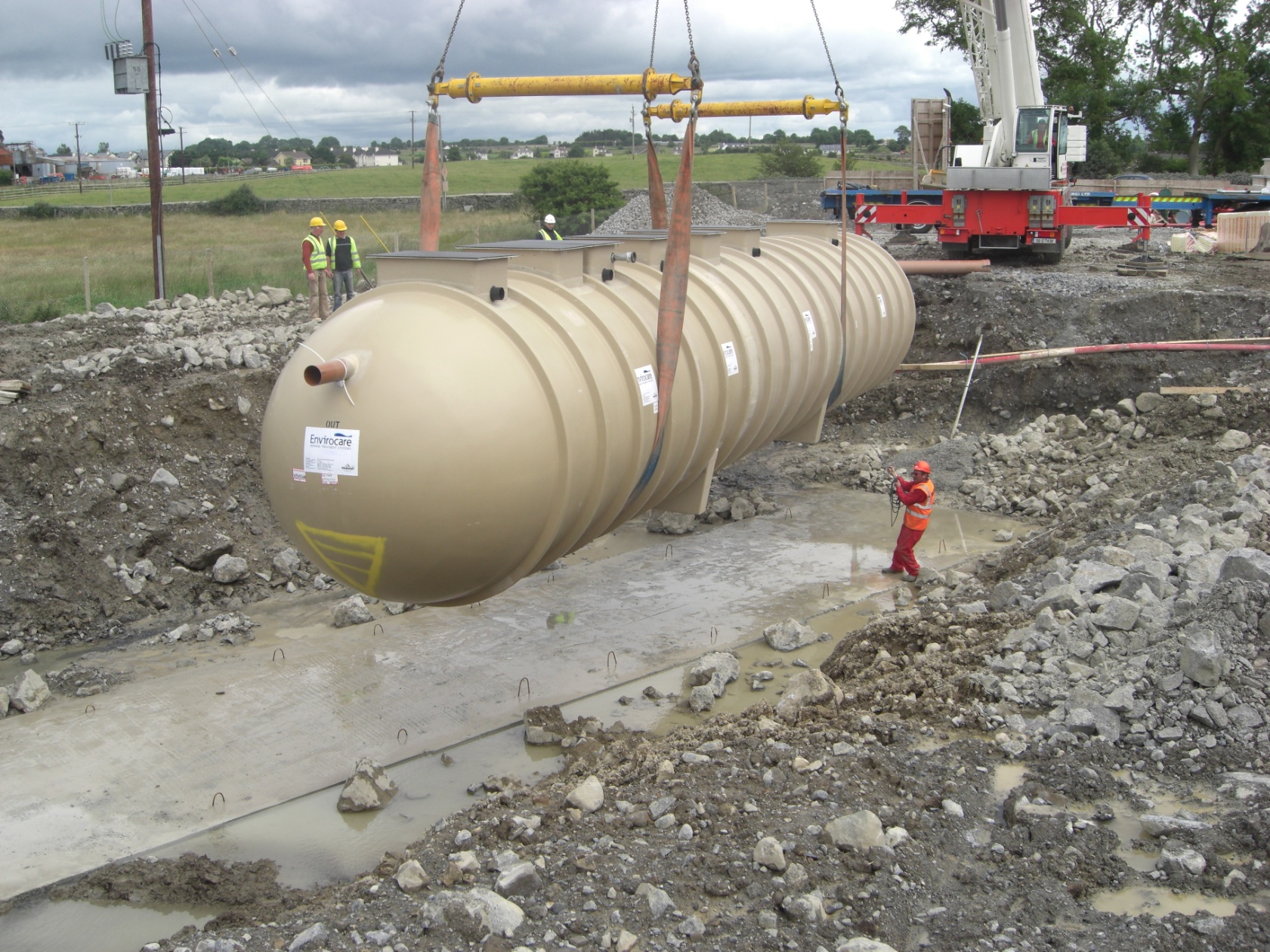 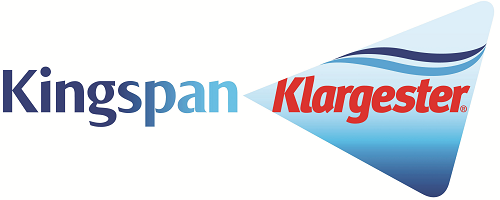 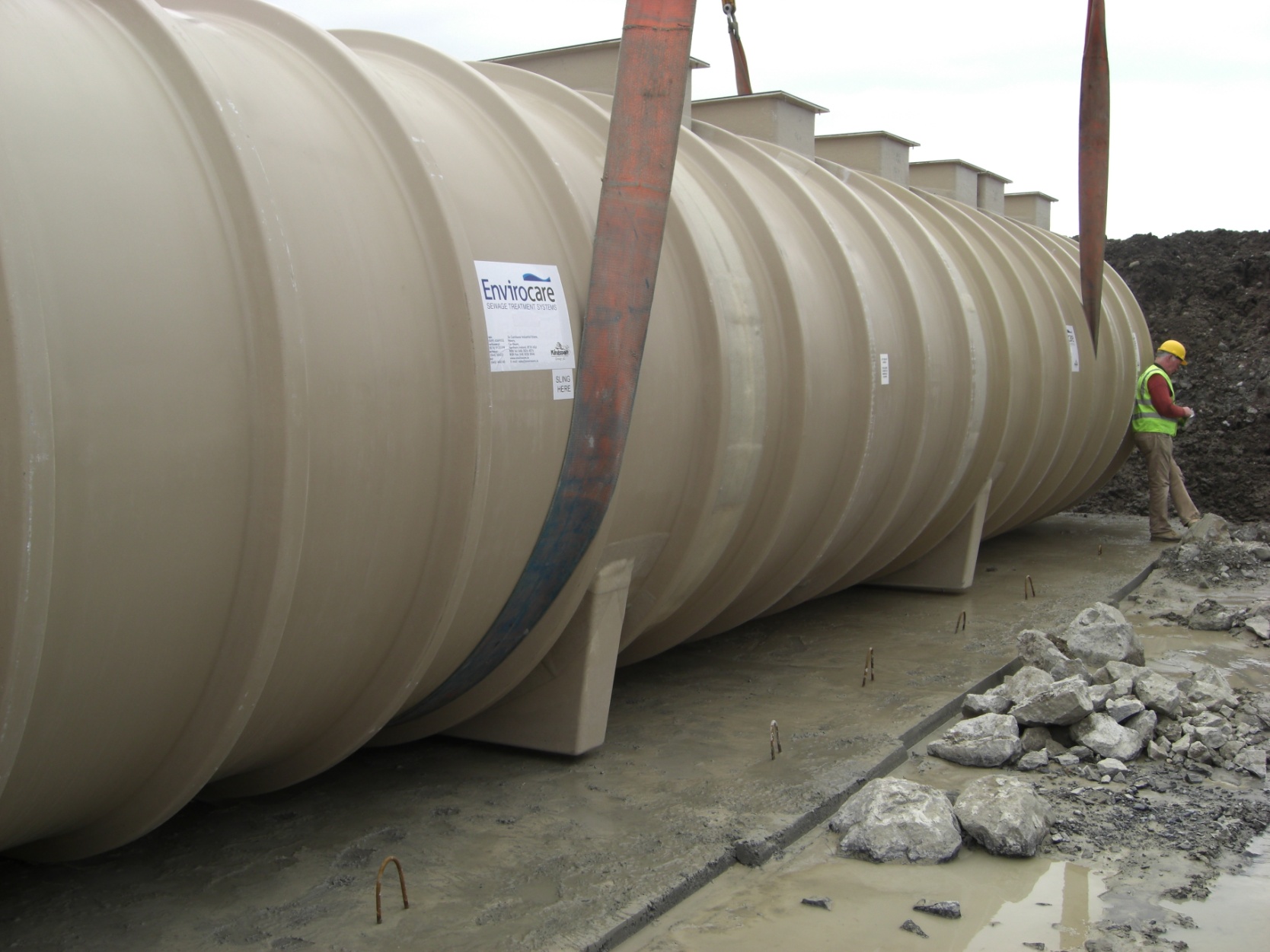 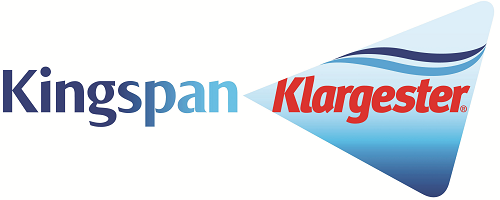 Urządzenia o ilości RLM większym niż 400 wykonywane są pod konkretny projekt.
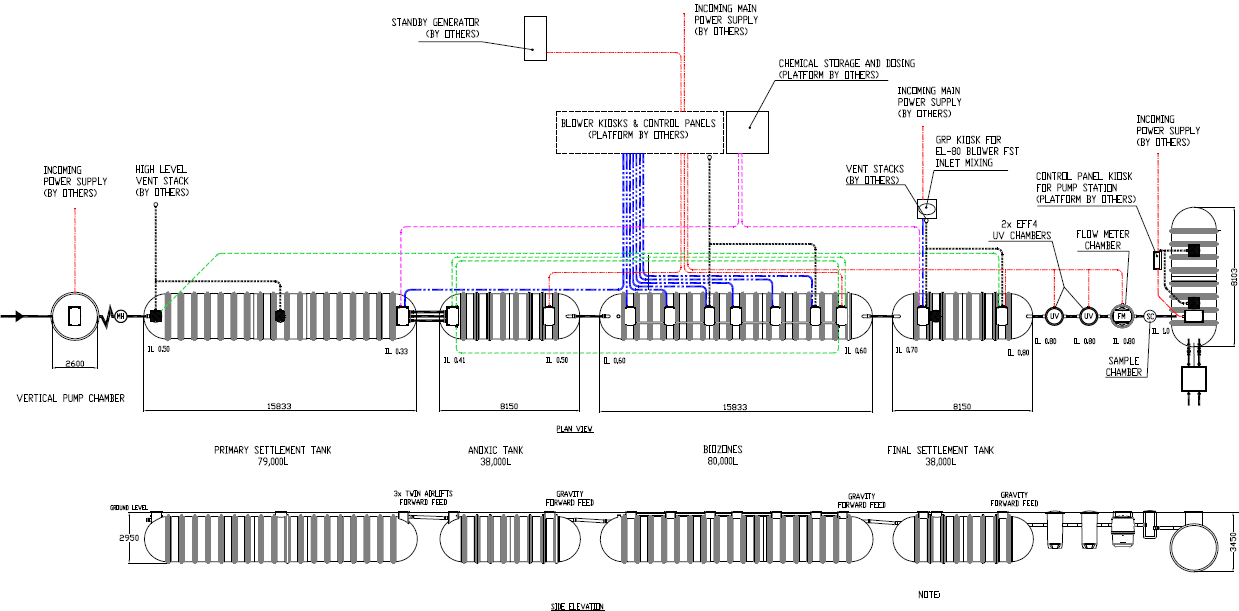 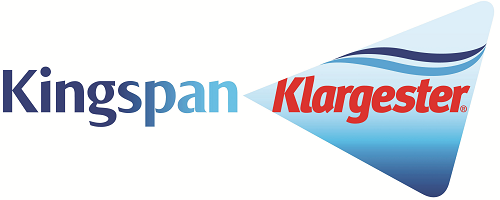 BioDisc
Oczyszczalnie z obrotowym złożem biologicznym
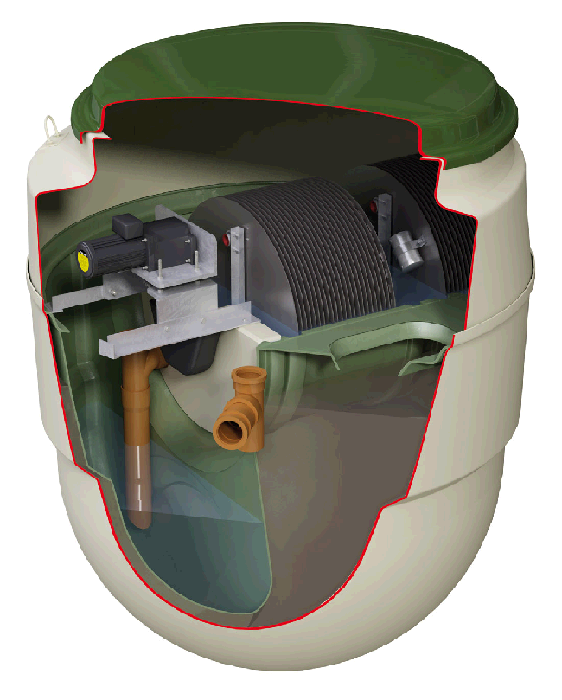 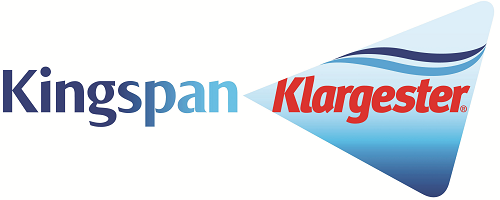 Bardzo mocne, odporne na agresywne środowisko, monolityczne 
Zbiorniki z GRP występują w trzech wersjach wysokościowych
(brak nadstawek, na miejsce instalacji dostarczany jest gotowe 
do pracy urządzenie)
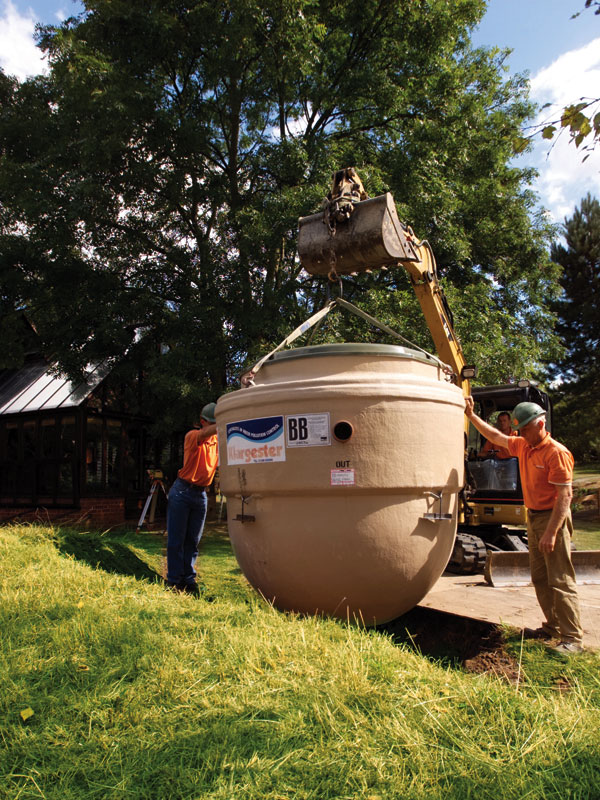 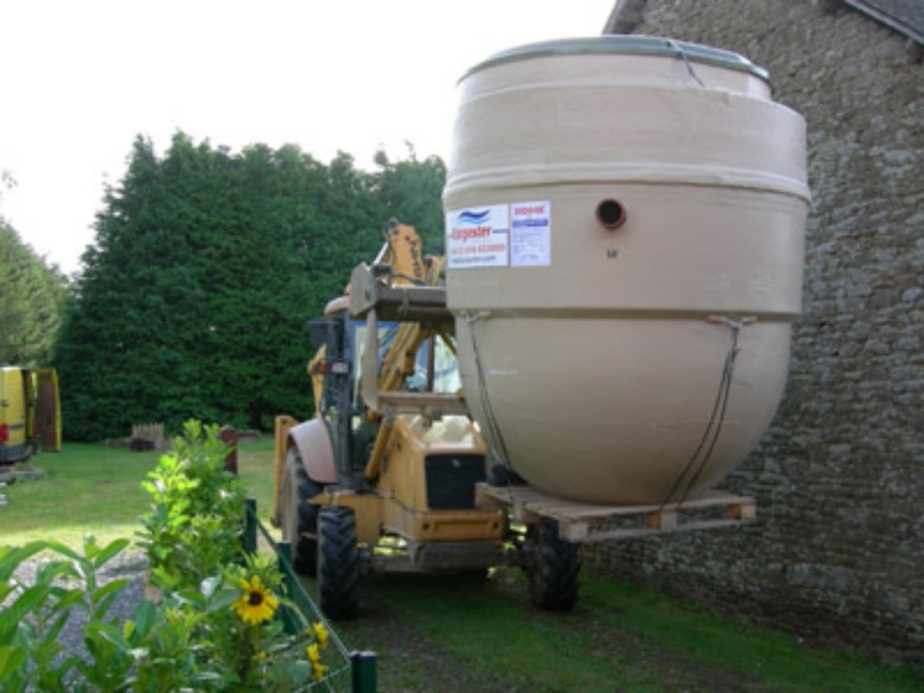 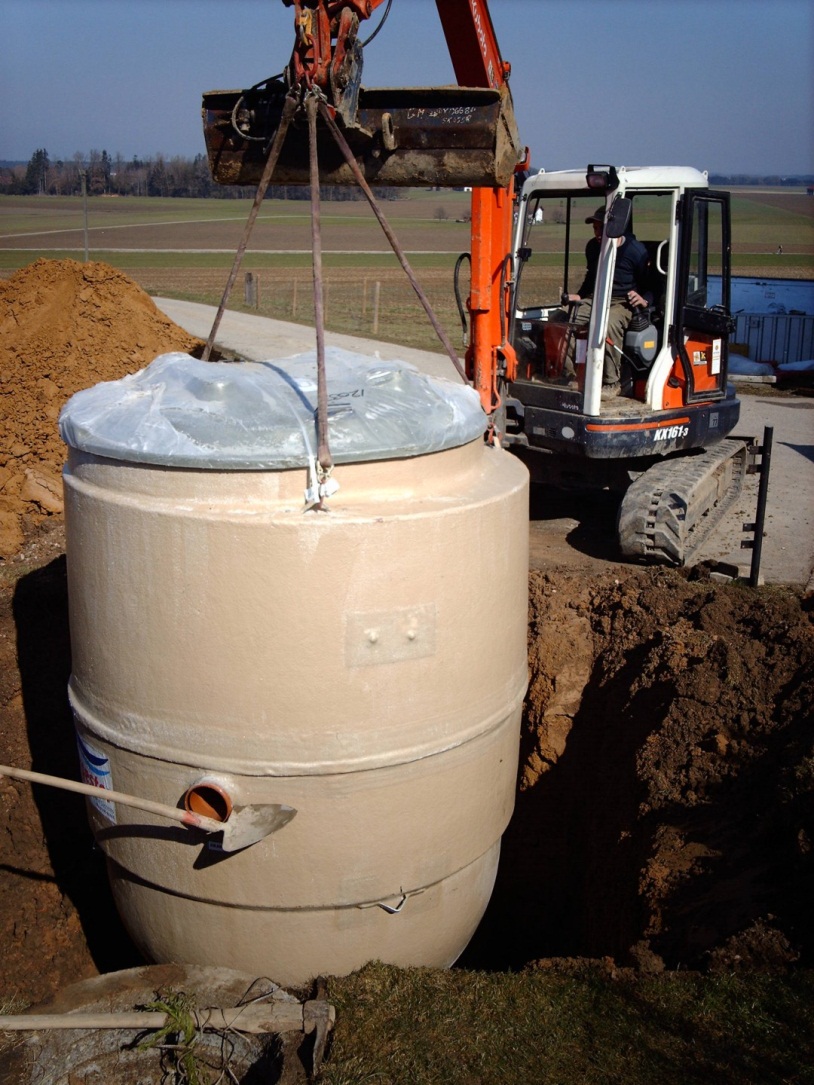 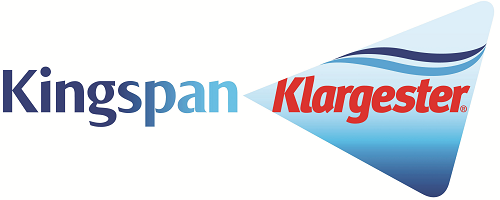 Estetyczna, trójwarstwowa zielna pokrywa posiada wygodne uchwyty, zamki ze stali nierdzewnej (2 szt.) oraz zawiasy (brak kominka!!!), na zdj. Oczyszczalnia BioDisc BA
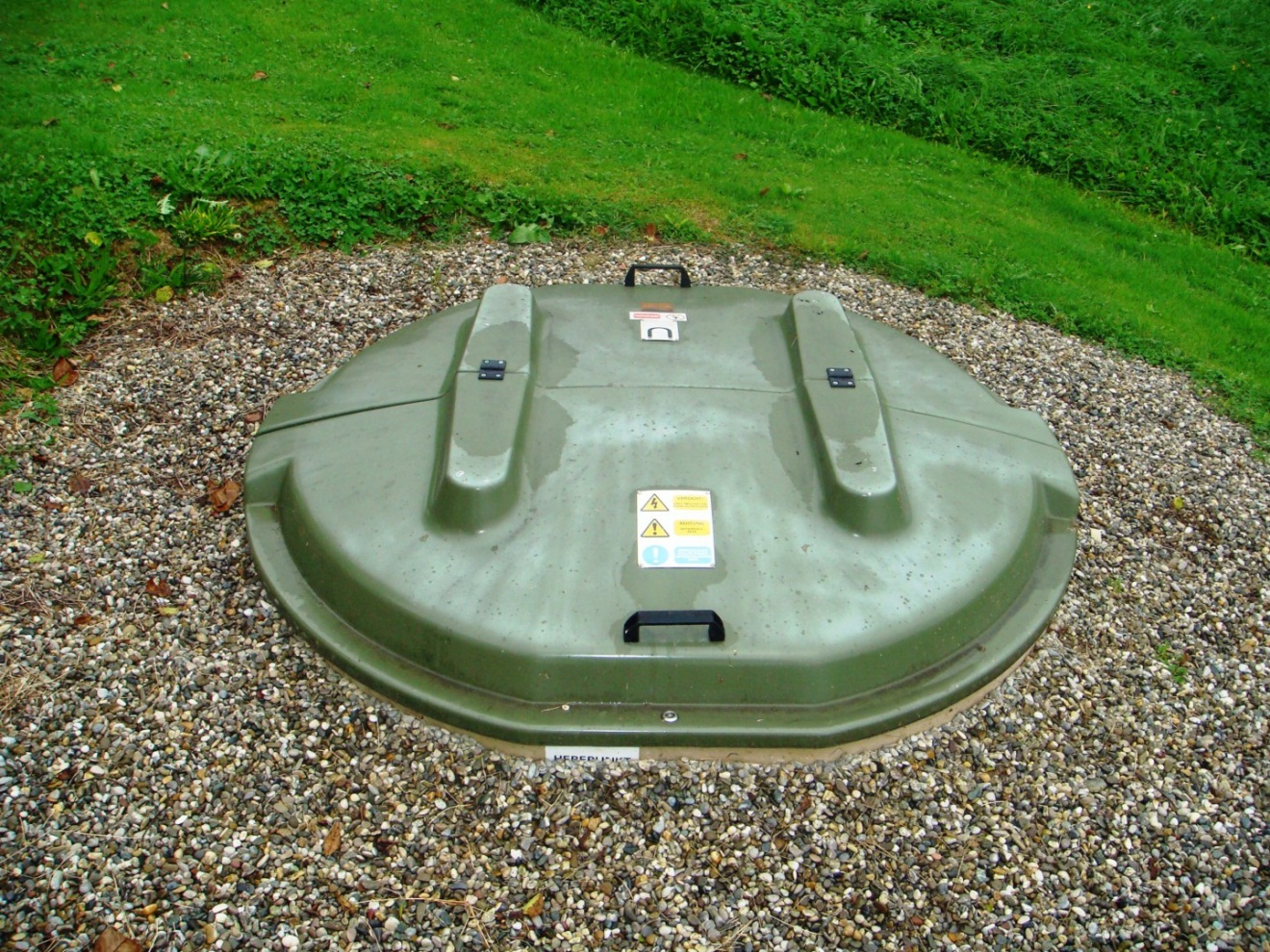 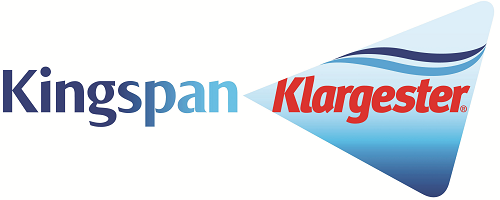 Łatwy dostęp z poziomu pokrywy do wszystkich elementów mechanicznych 
(brak dyfuzorów na dnie), na zdj. oczyszczalnia BioDisc BA
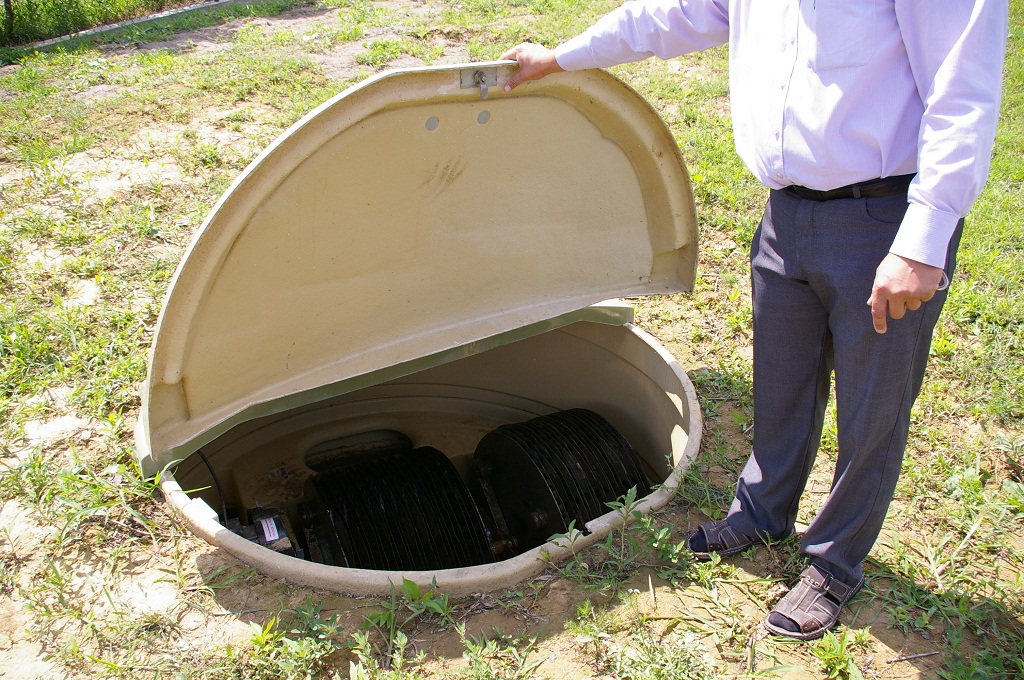 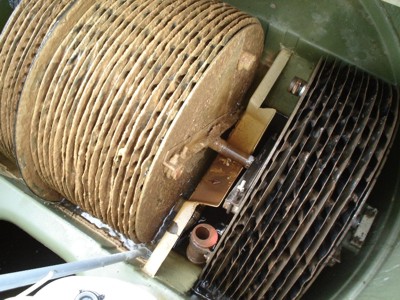 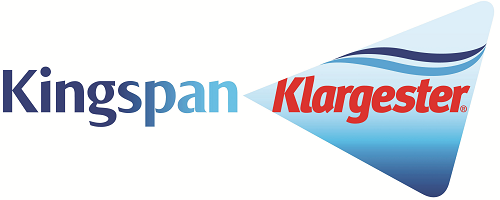 Opatentowany system przelewowy reguluje przepływ przez oczyszczalnię oraz gwarantuje odporność na nierównomierny dopływ; pełna skuteczność oczyszczalnia już przy 10-30% dopływu maksymalnego
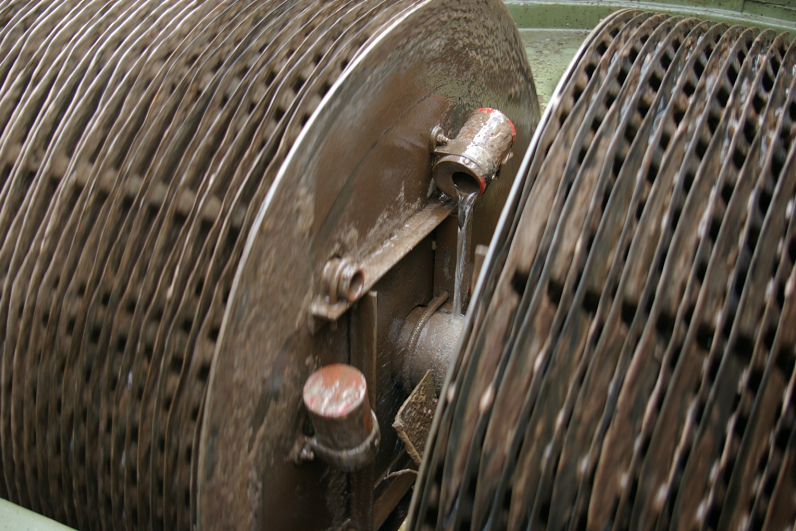 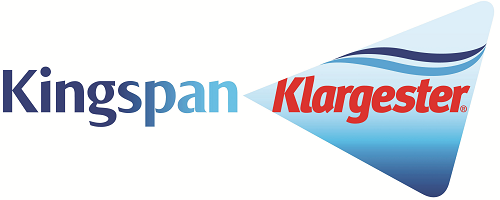 Przykład realizacji BioDisc BA – do 6RLM
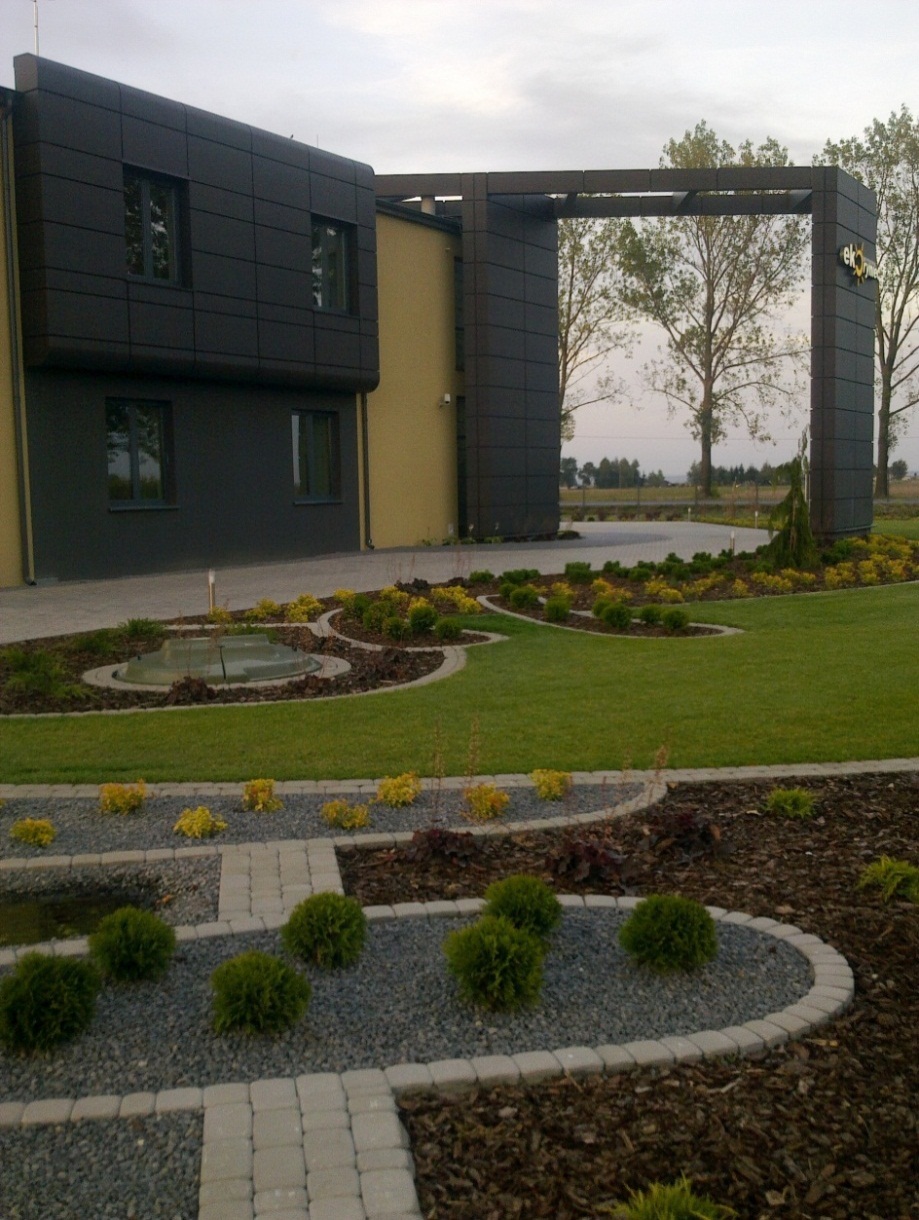 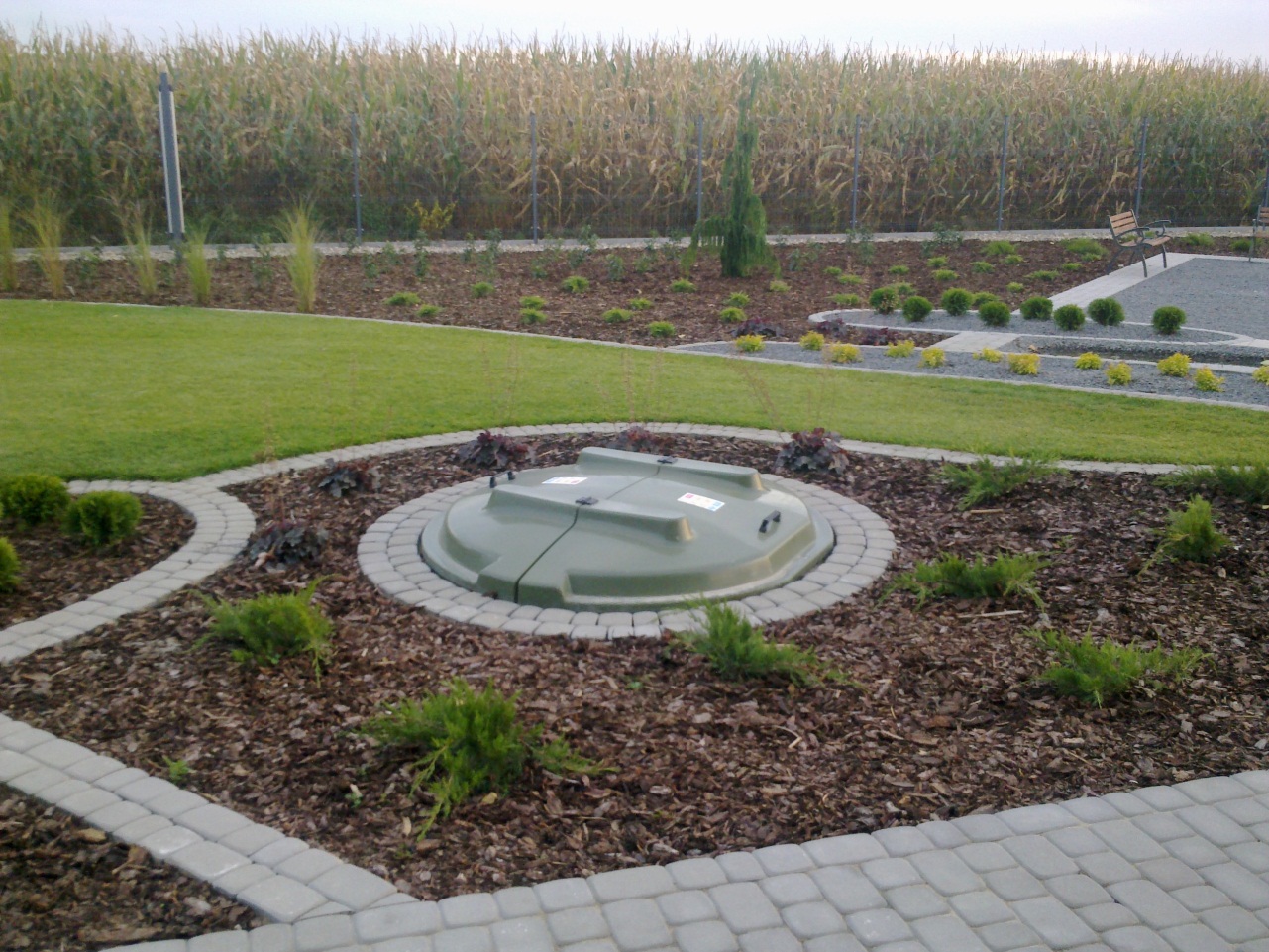 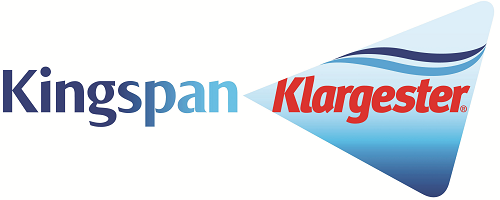 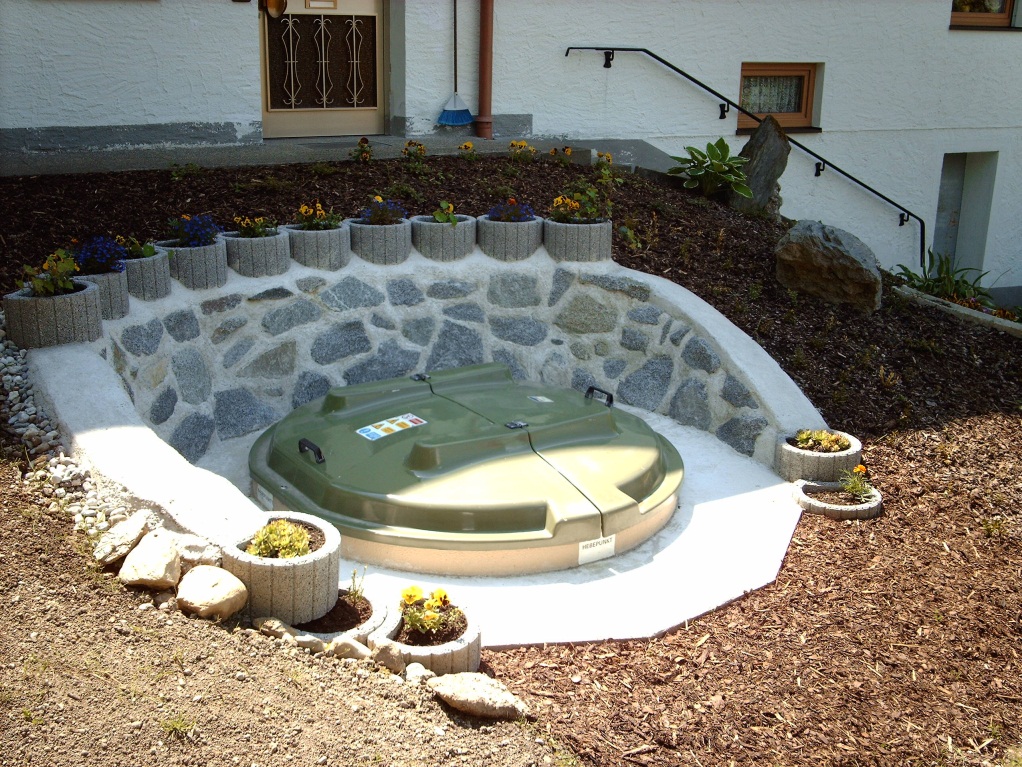 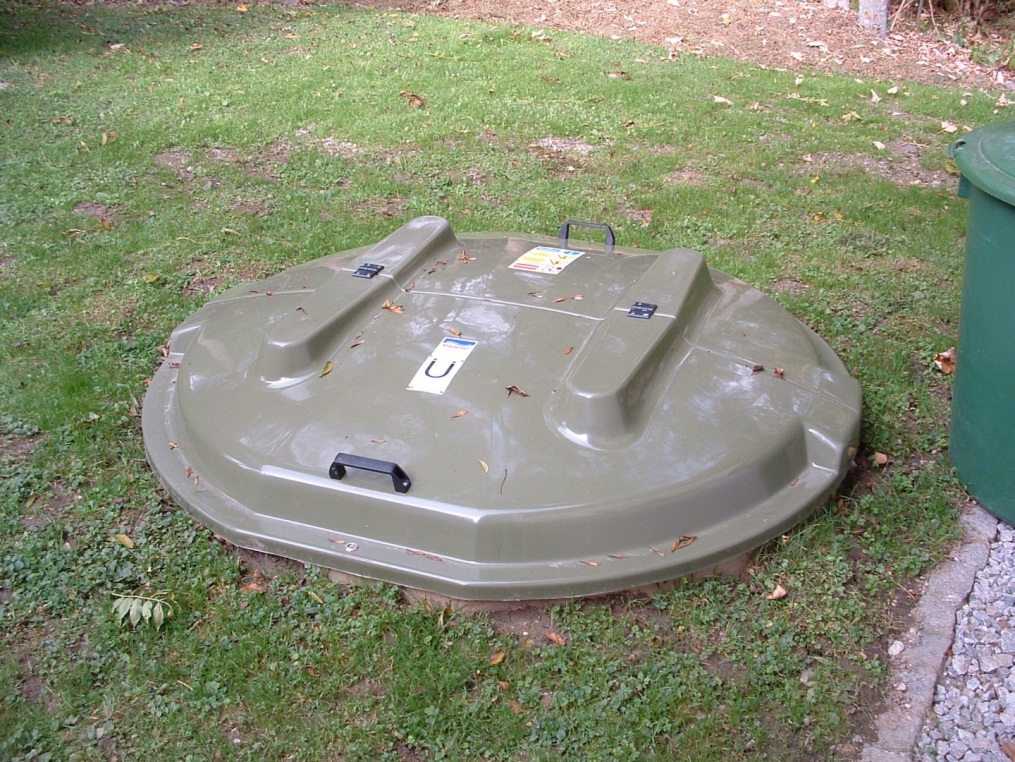 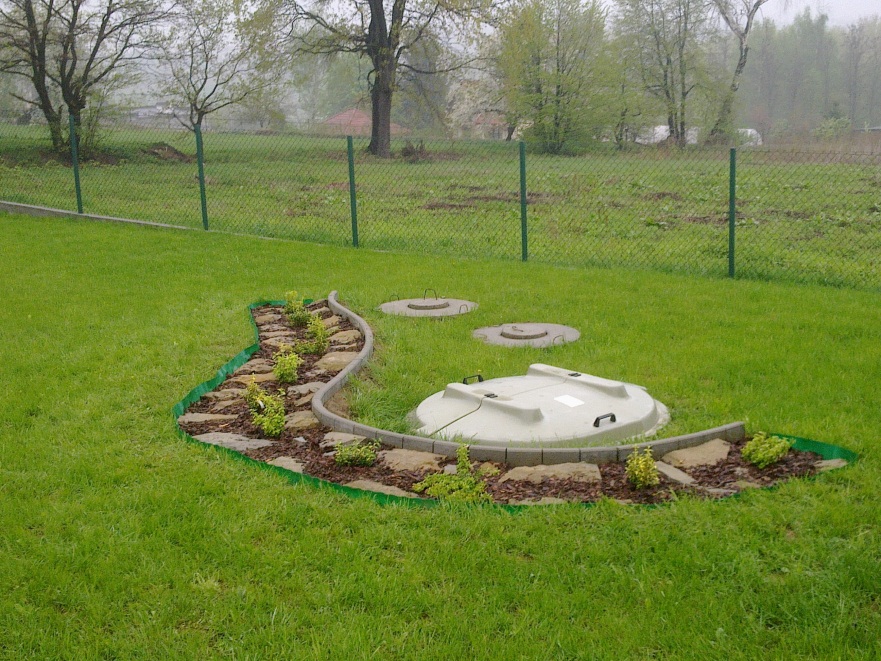 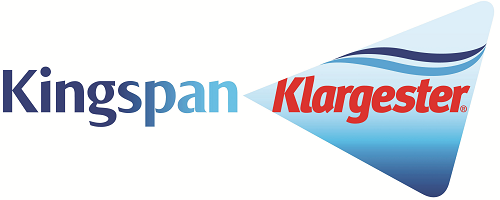 Panel kontrolny

Wraz z oczyszczalnią dostarczany jest elektroniczny panel kontrolny, który informuje inwestora o ewentualnej awarii. Diagnozuje problem i przekazuje dane poprzez wyświetlenie odpowiedniego kodu awarii.
Urządzenie może być instalowane w budynku lub poza nim .
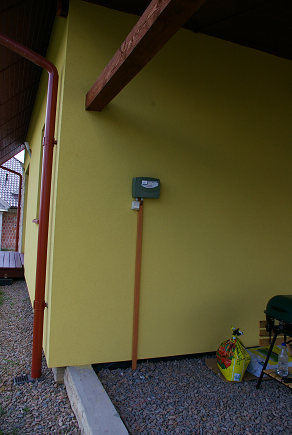 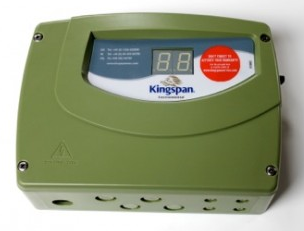 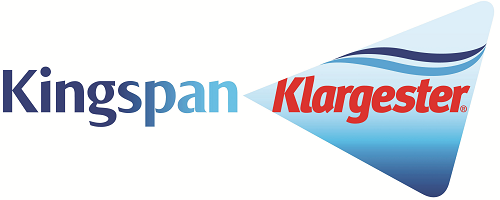 BioDisc
Oczyszczalnie z obrotowym złożem biologicznym
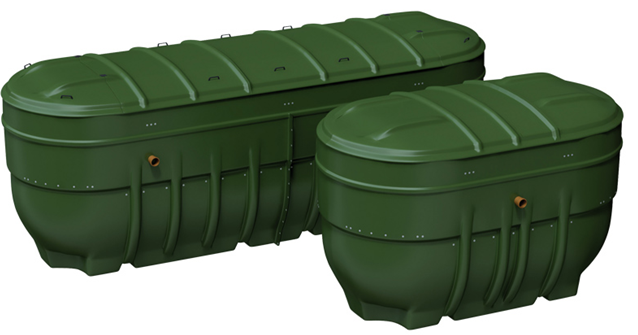 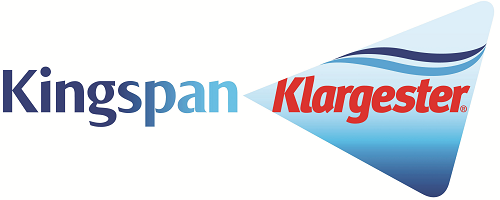 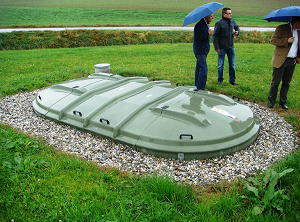 Modele oczyszczalni BioDisc:
BioDisc BC, max. 3,6m3/d, do 18 RLM, silnik mocy 75W,
BioDisc BD, max. 5,0m3/d, do 25 RLM, silnik mocy 75W,
BioDisc BE, max. 7,0m3/d, do 35 RLM, silnik mocy 75W
BioDisc BF, max.10,0m3/d, do 50 RLM, silnik mocy 120W
BioDisc BG, max.14,0m3/d, do 70 RLM, silnik mocy 180W
BioDisc BJ, max.20,0m3/d, do 100 RLM, silnik mocy 250W
BioDisc BK, max.25,0m3/d, do 125 RLM, silnik mocy 370W
BioDisc BL, max.30,0m3/d, do 150 RLM, silnik mocy 370W
Większe ilości: układy łączone, max 600RLM
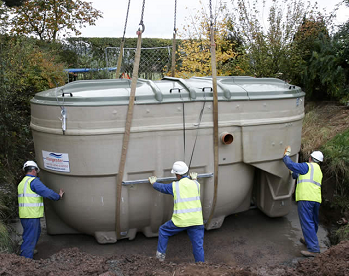 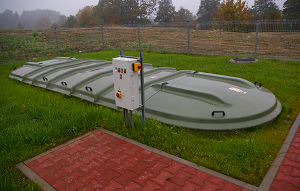 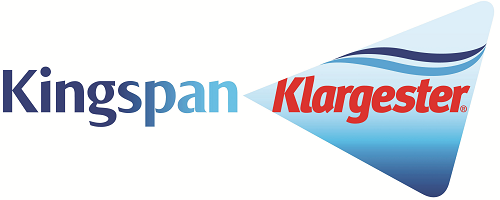 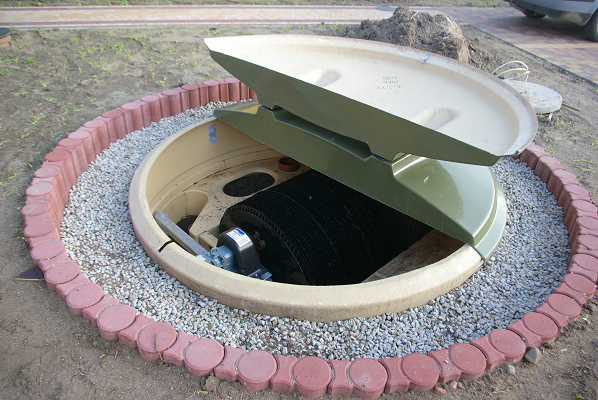 Pensjonat BioDisc BC
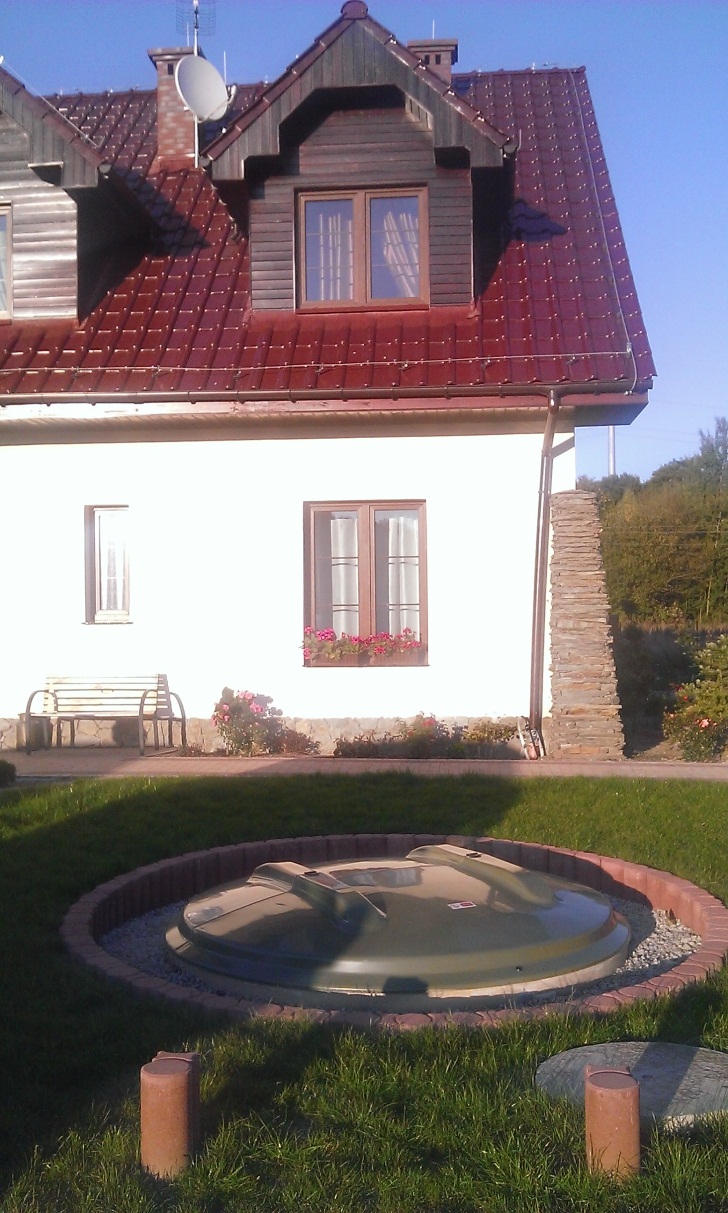 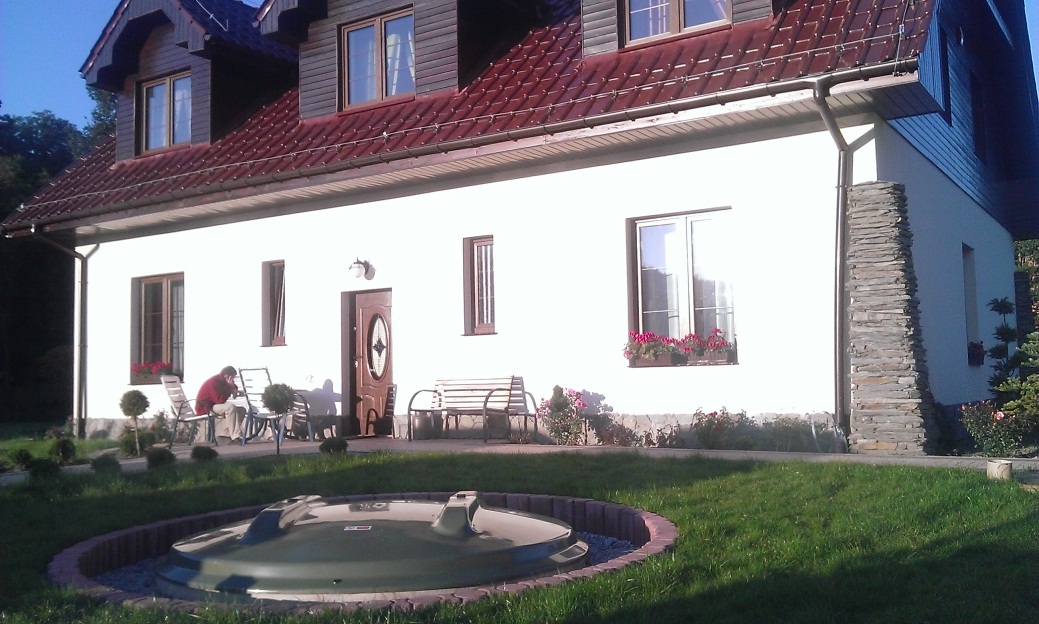 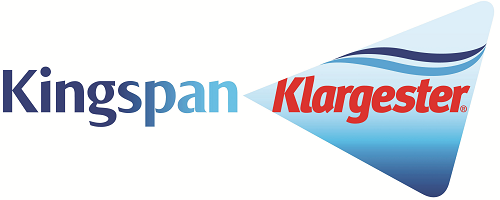 Przykład instalacji oczyszczalni BioDisc BE (hotel)
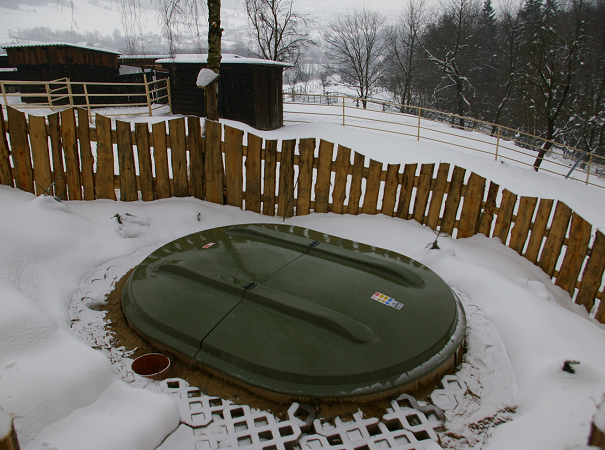 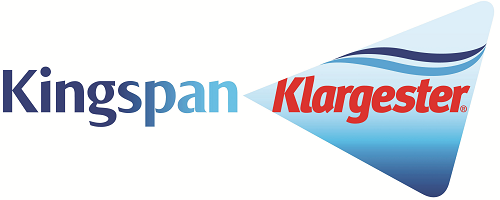 Przykład instalacji oczyszczalni BioDisc BE
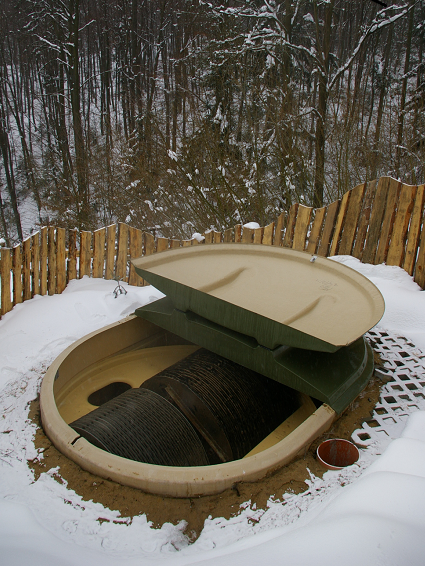 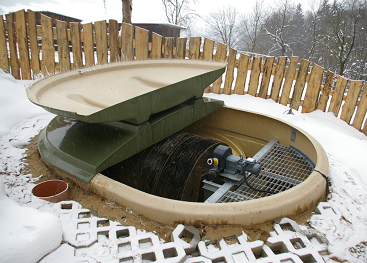 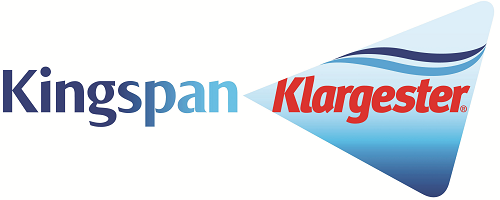 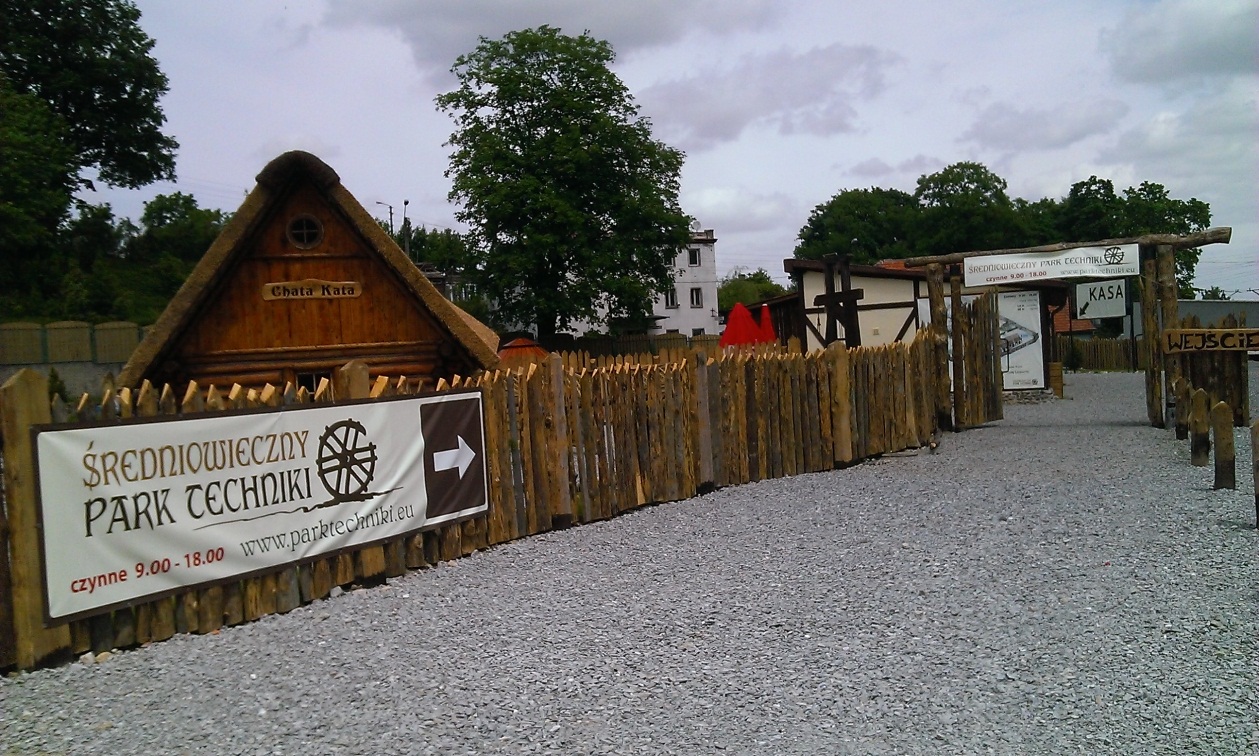 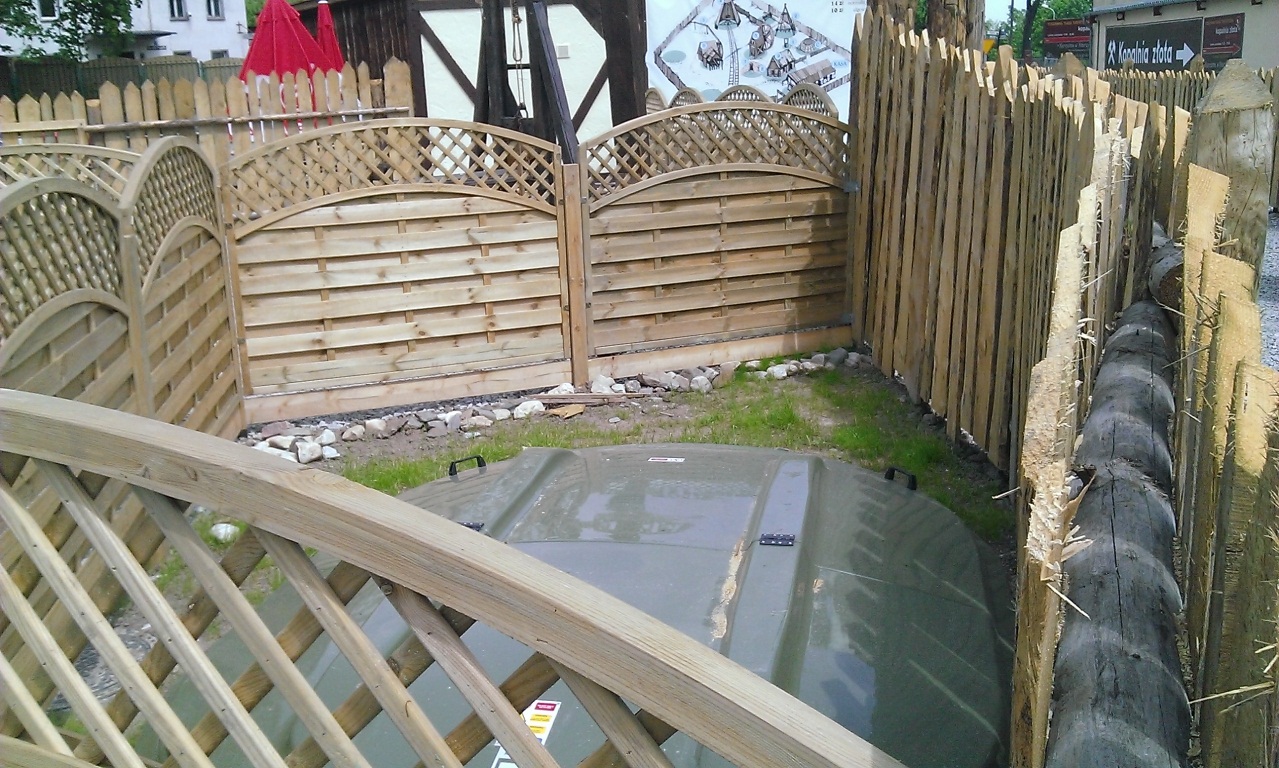 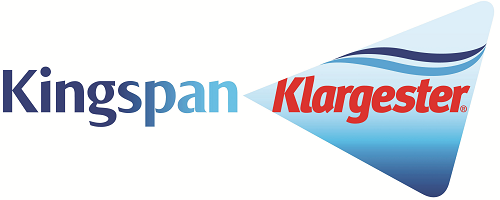 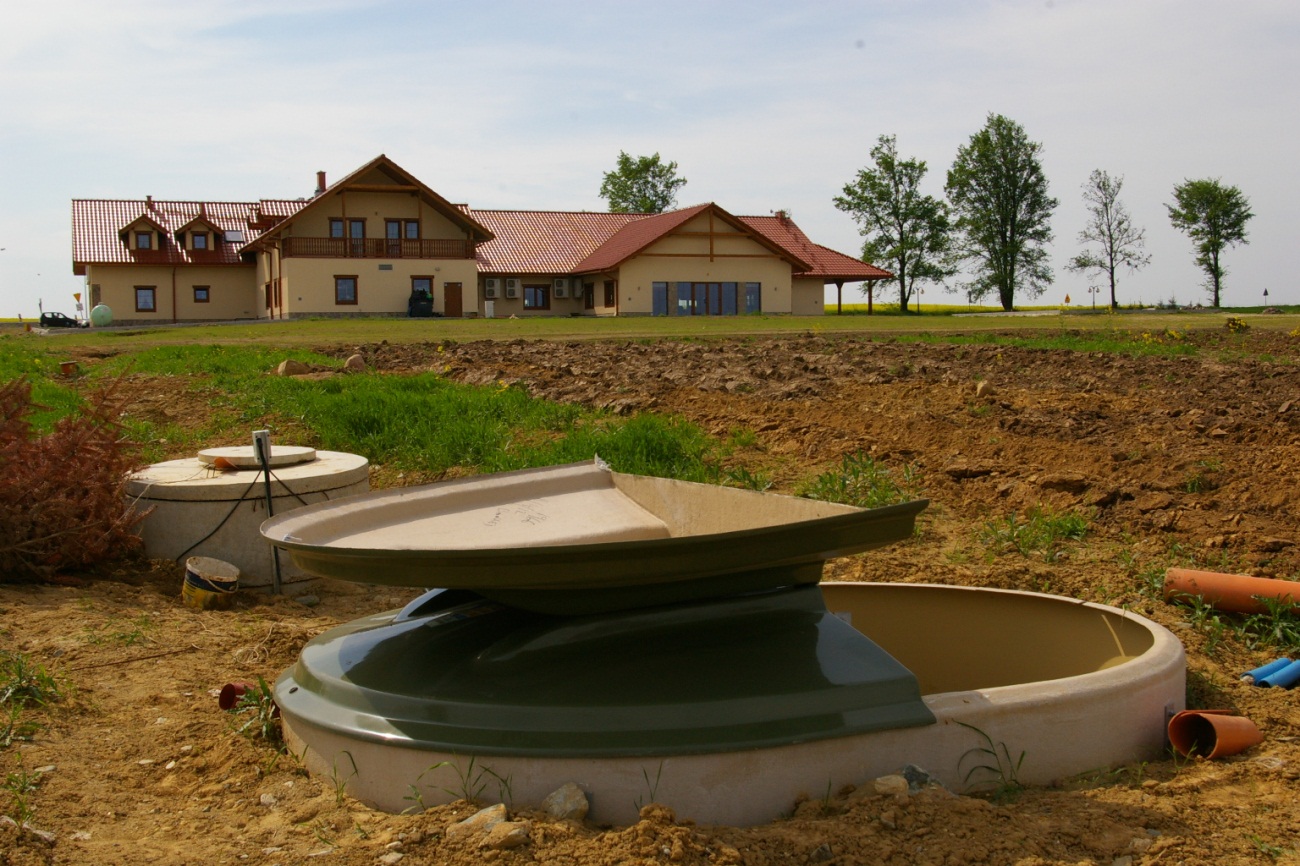 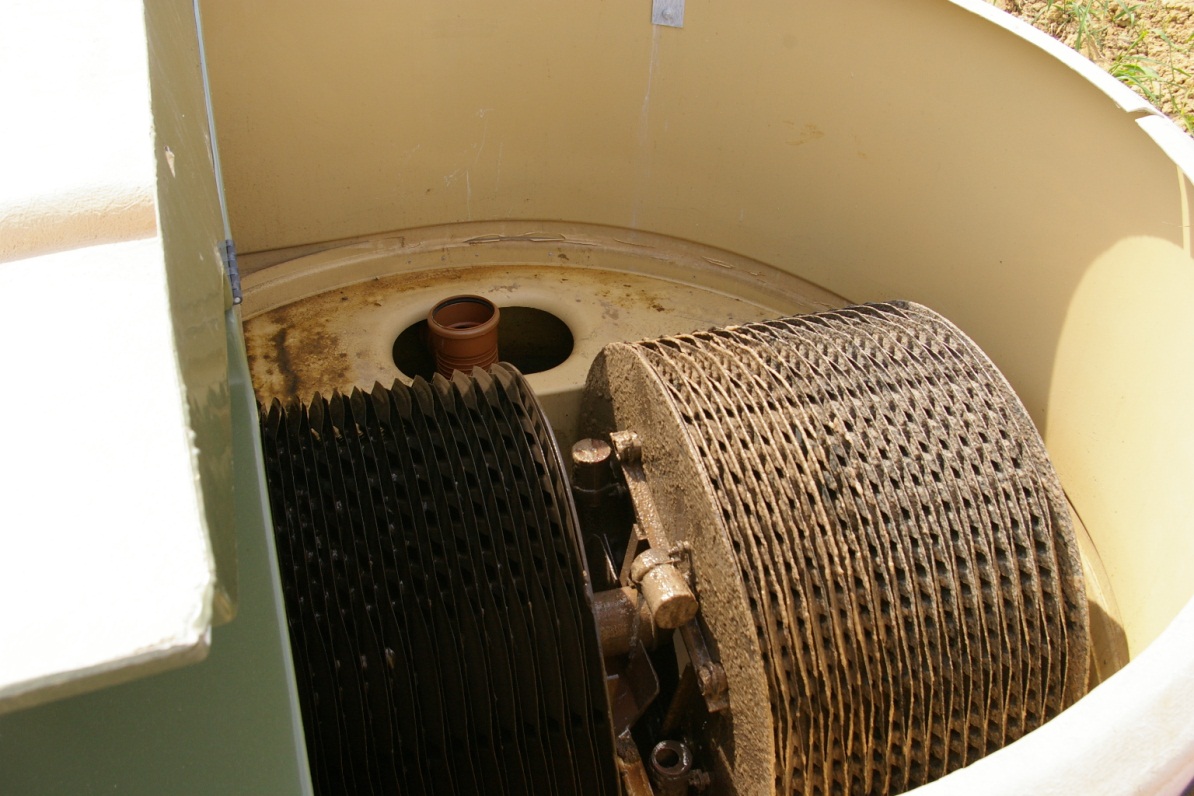 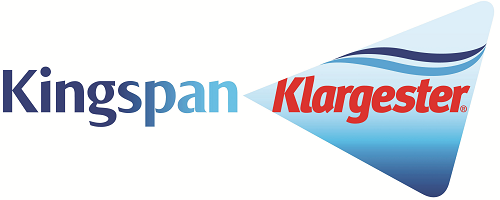 Przykład instalacji oczyszczalni BioDisc BF (50RLM)
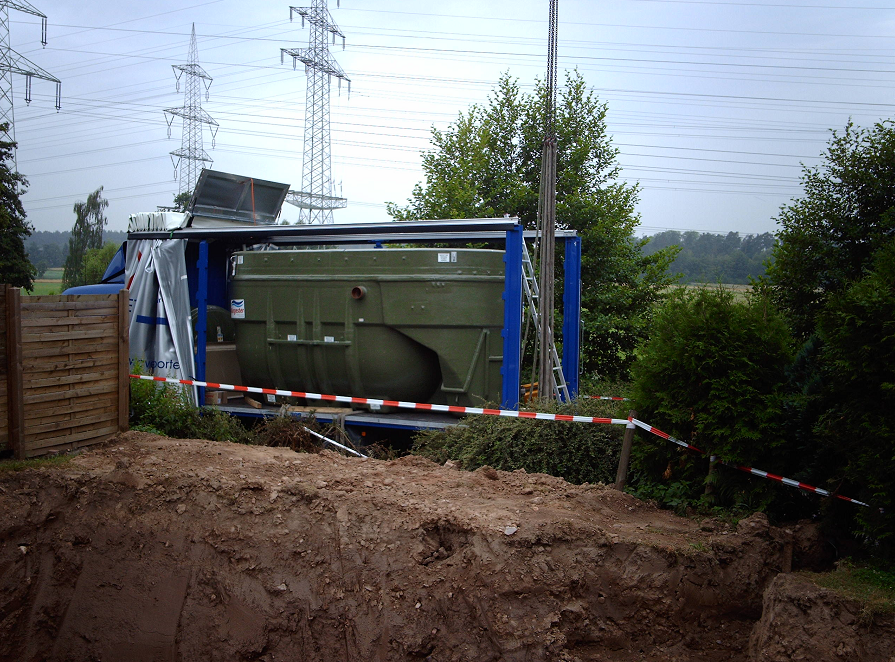 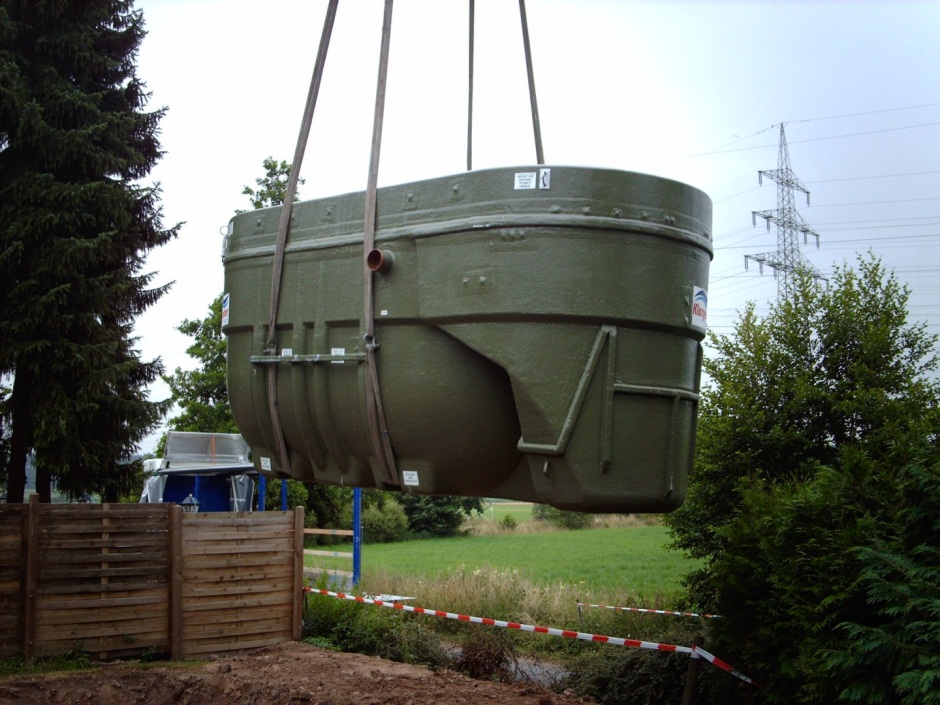 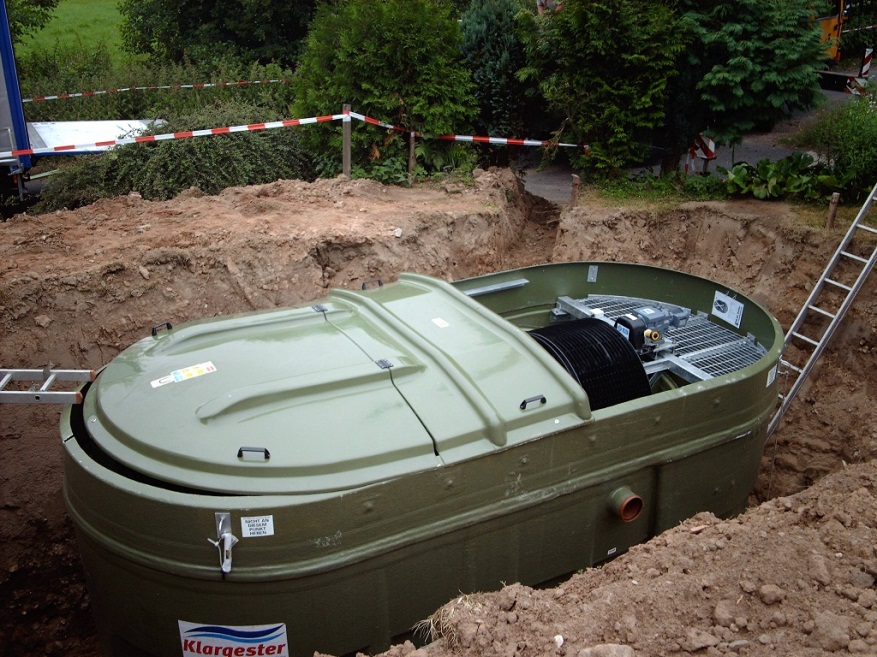 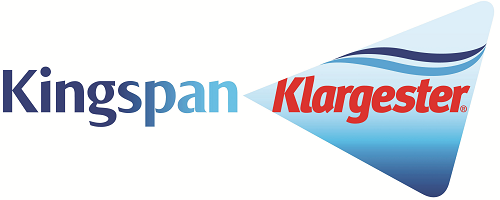 Łatwy dostęp do wszystkich ruchomych elementów z poziomu pokrywy, brak dyfuzorów, zewnętrznych sprężarek itp.
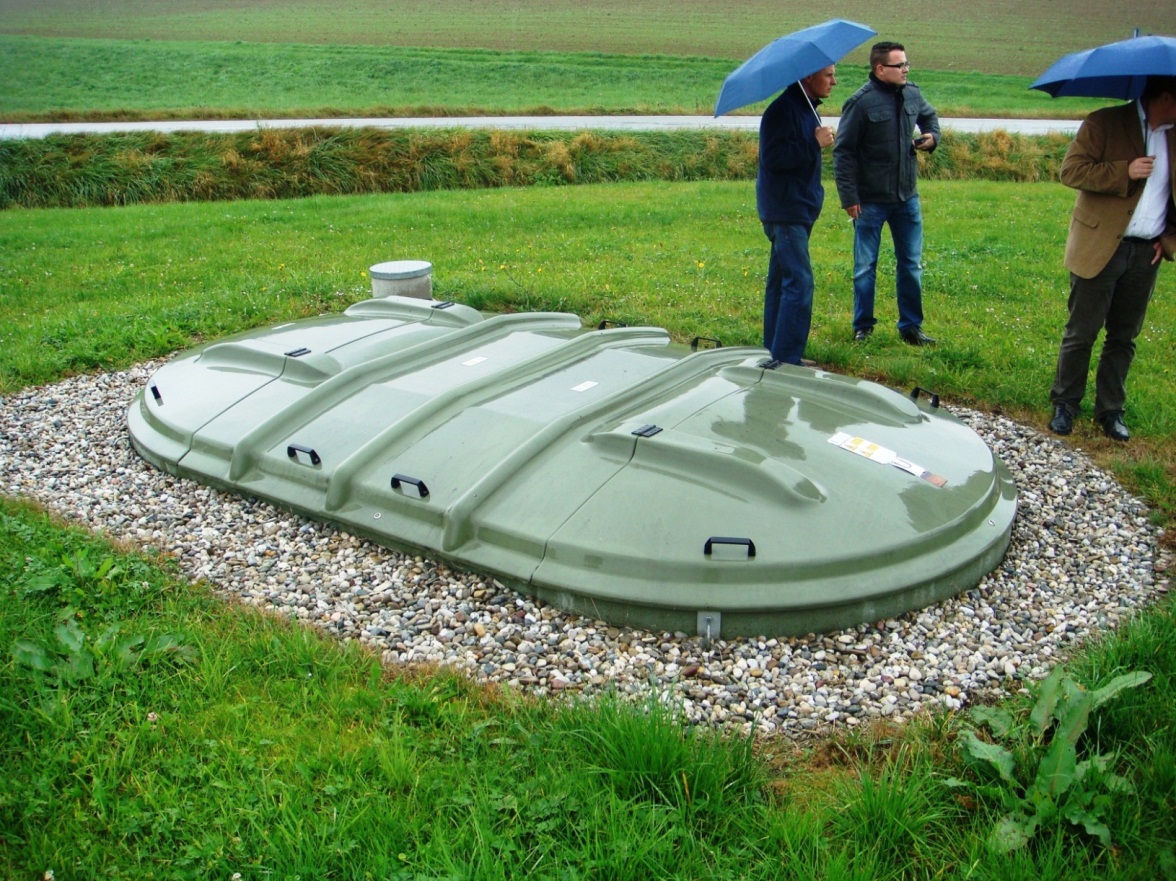 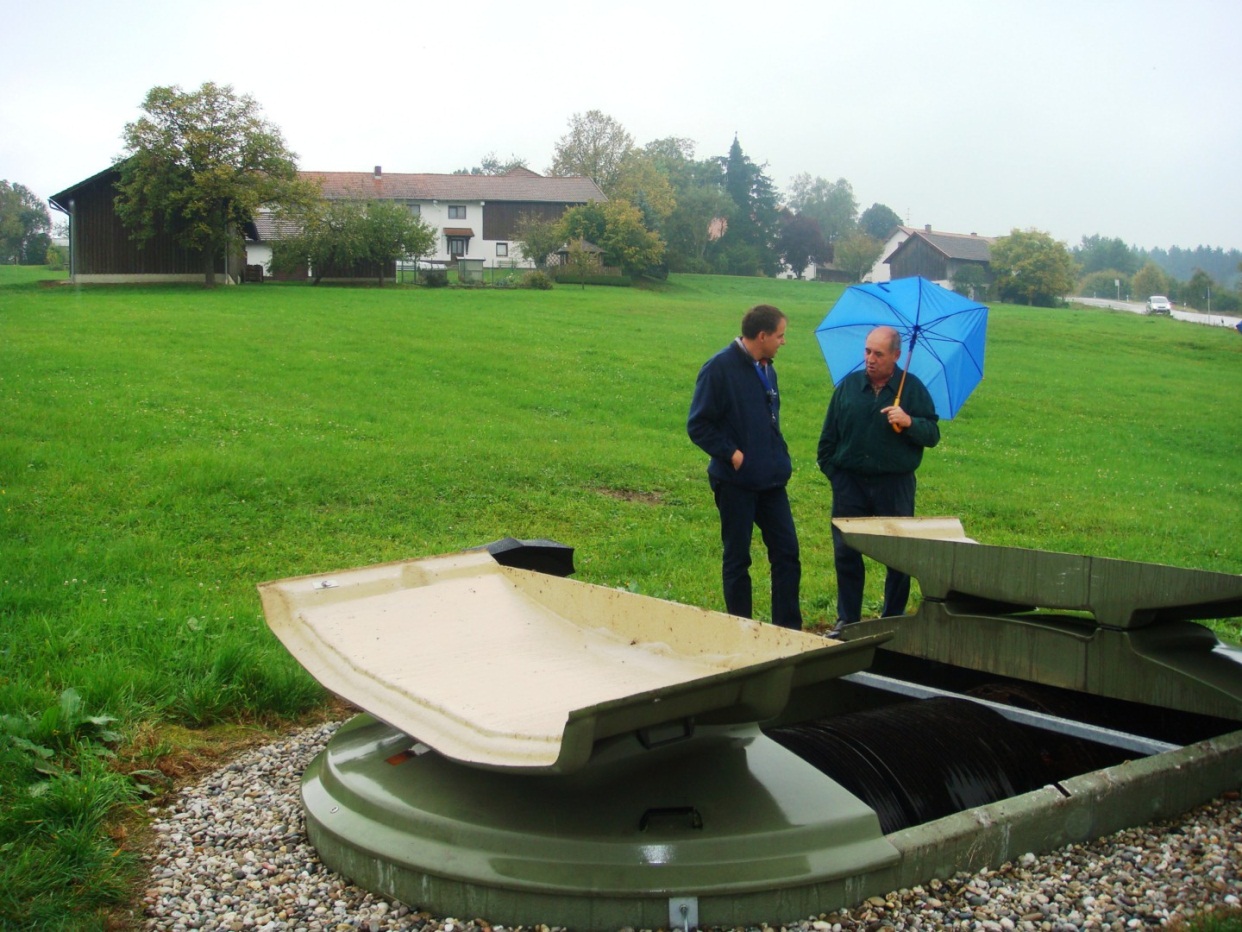 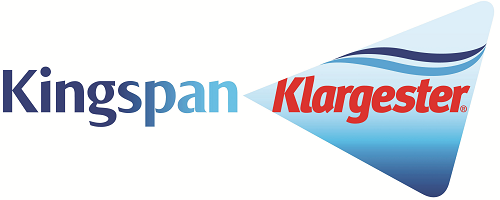 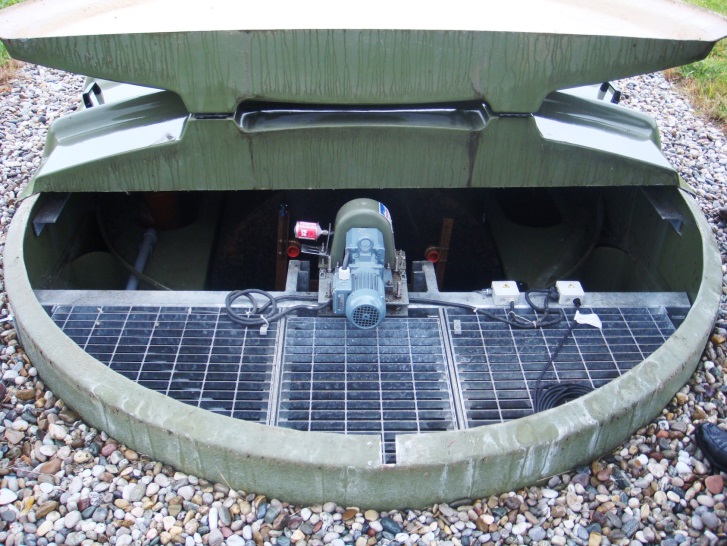 Błona biologiczna oblepia tarcze dopasowując
	się do dopływu
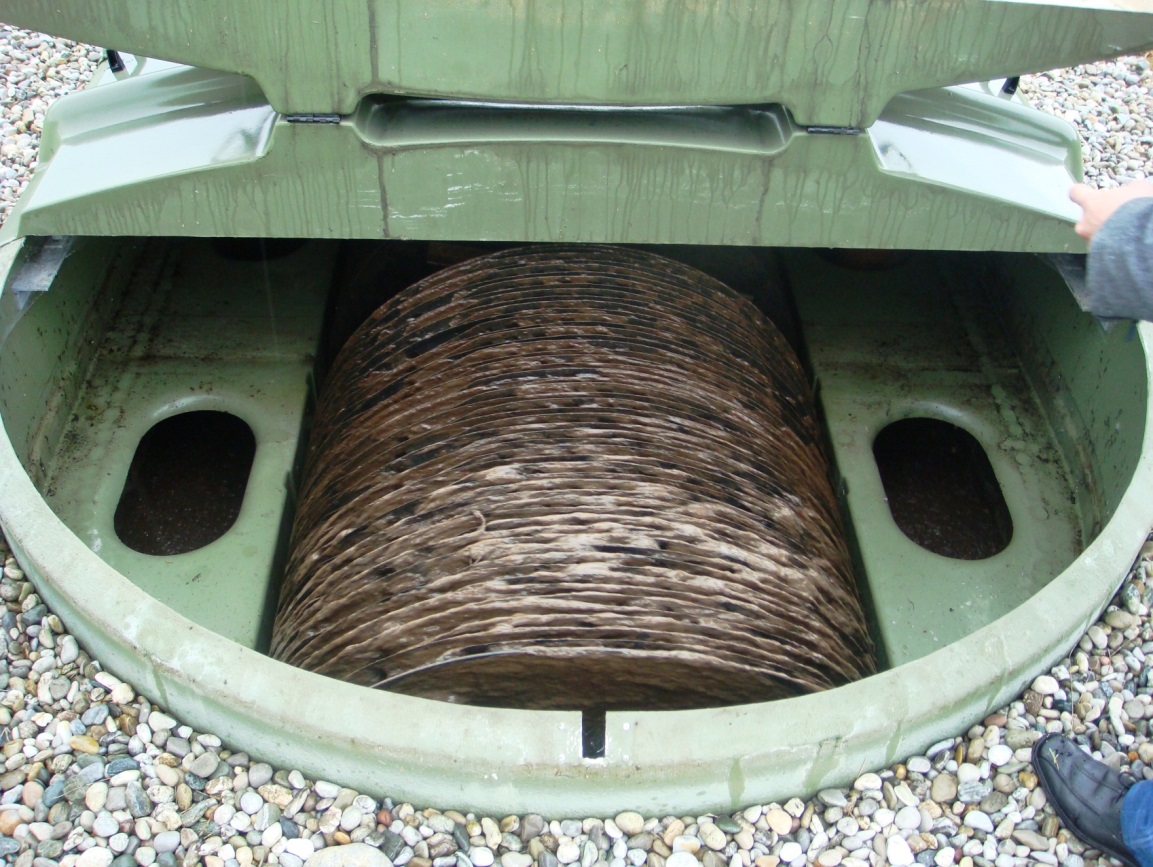 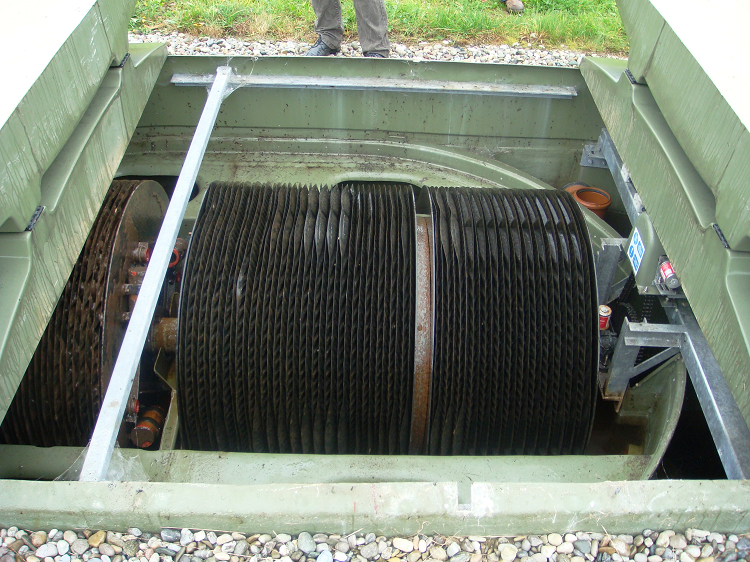 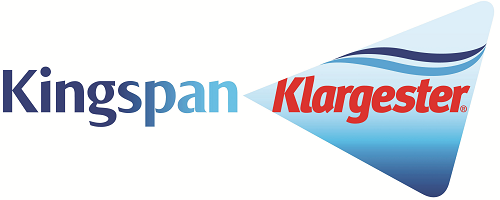 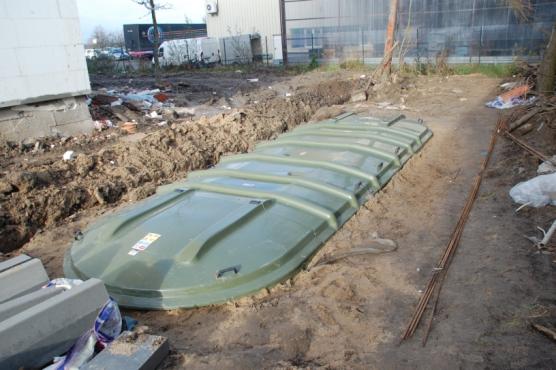 Oczyszczalnie BioDisc BJ-BL powyżej 100 RLM
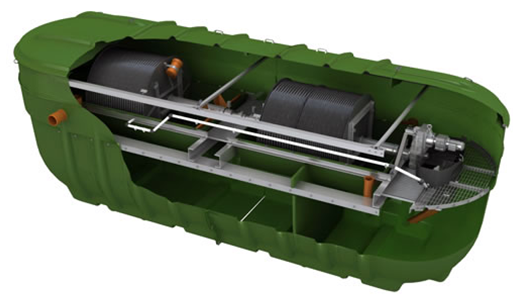 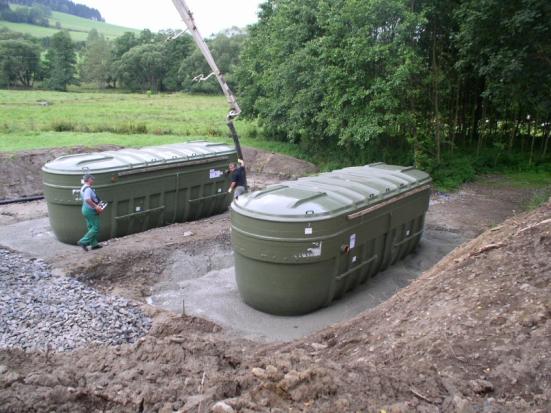 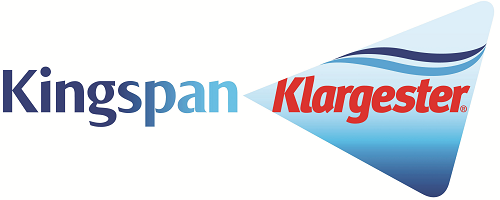 Przykład instalacji oczyszczalni BioDisc BK
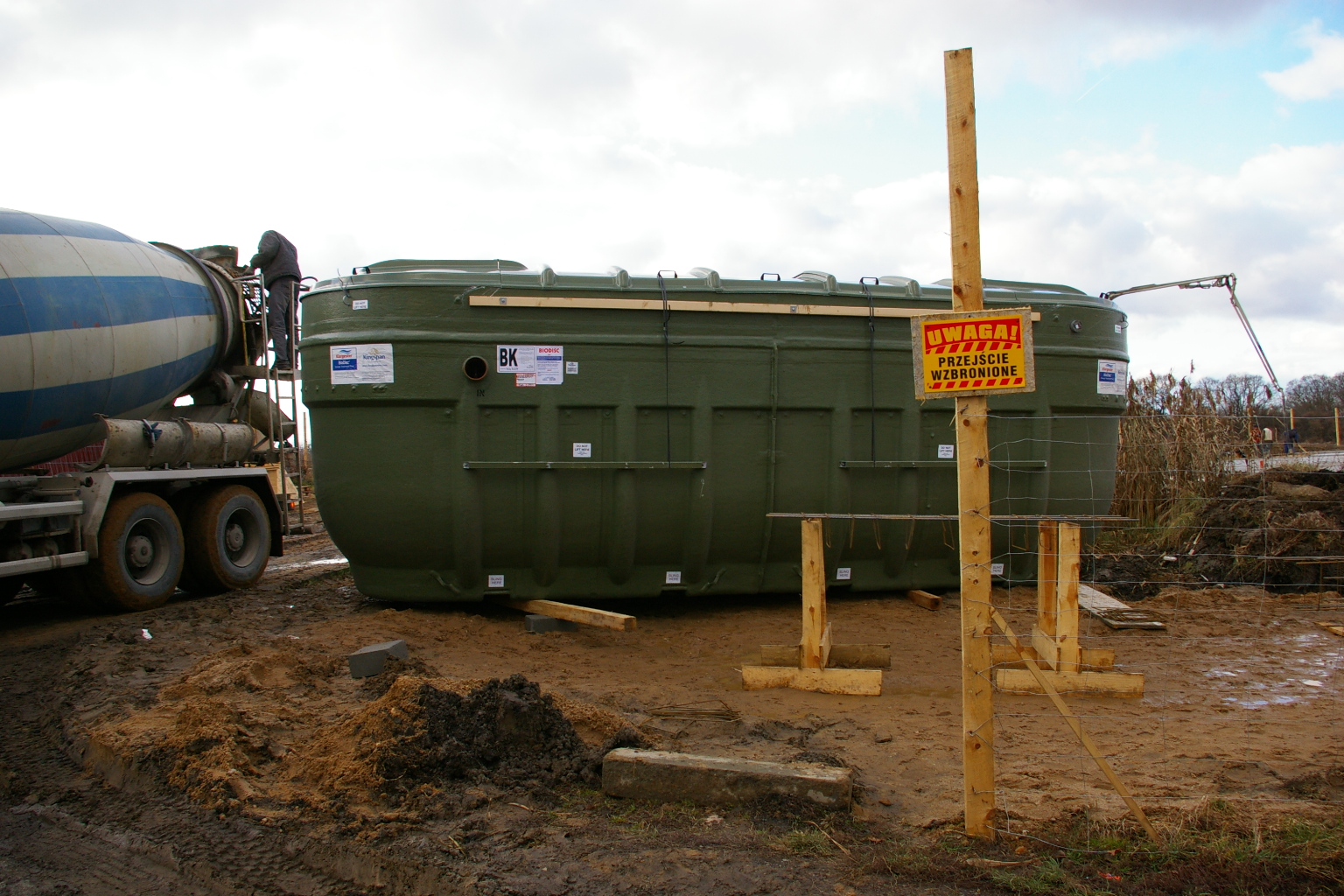 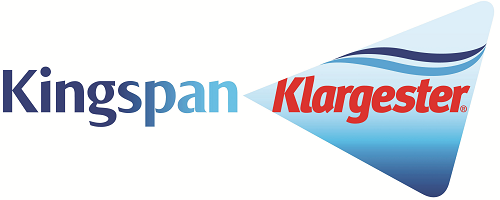 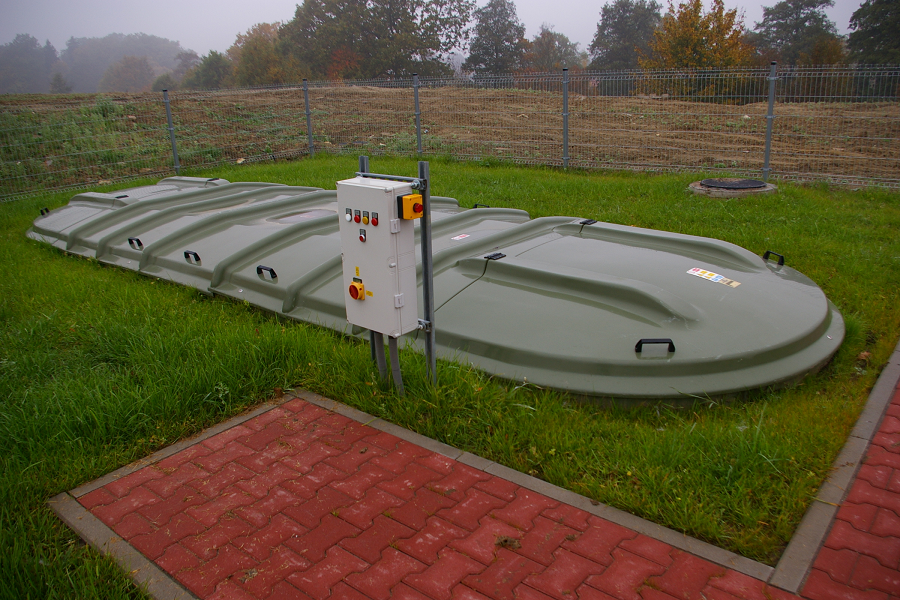 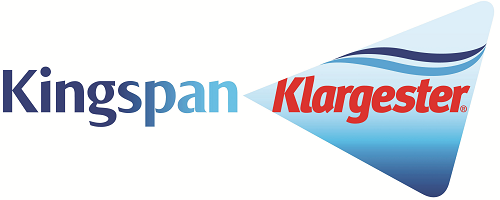 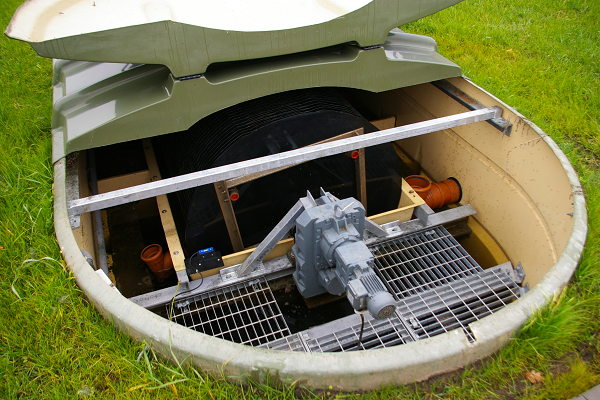 Cicha praca
Brak nieprzyjemnych zapachów
Niewielka powierzchnia zabudowy
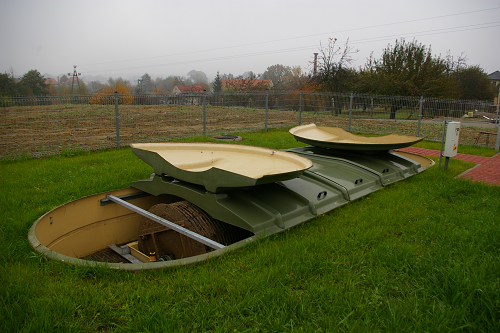 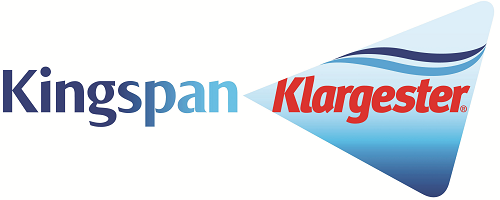 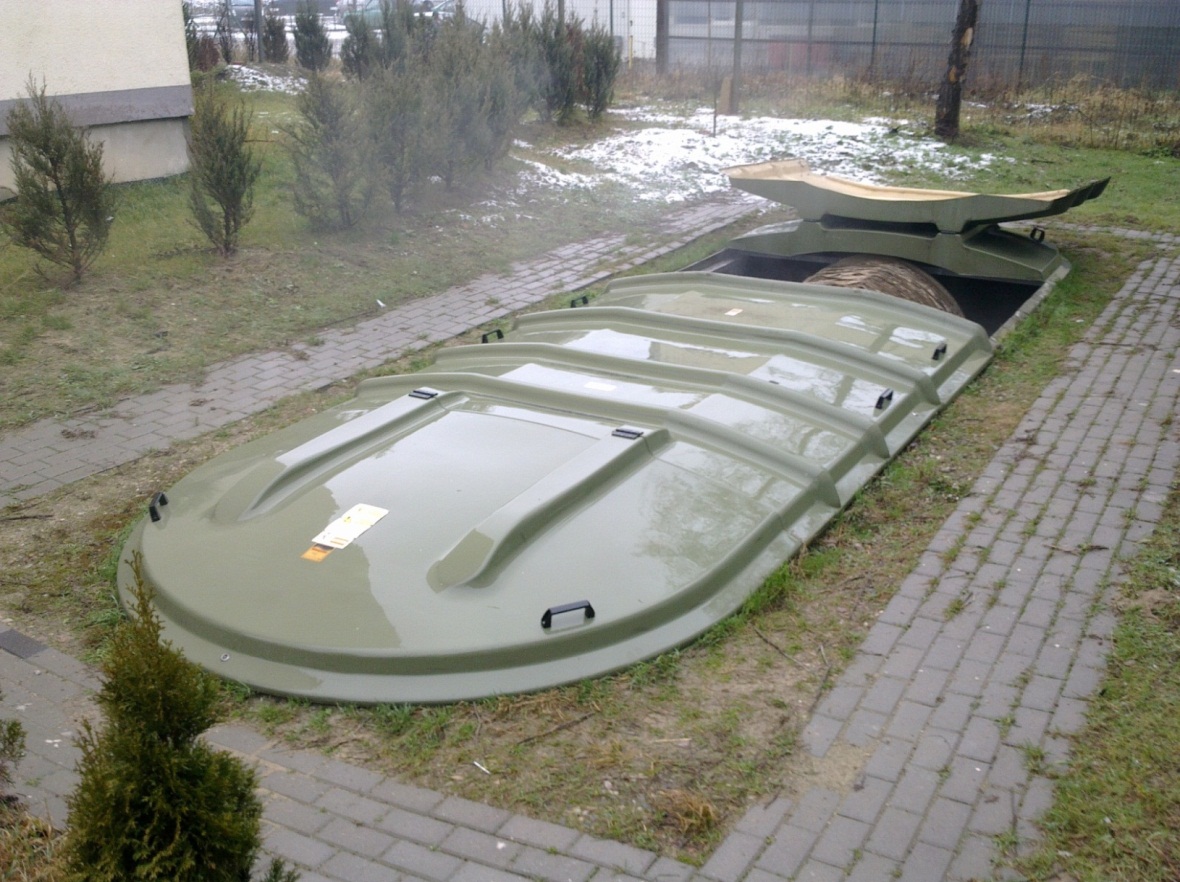 Przykład instalacji oczyszczalni BioDisc BL
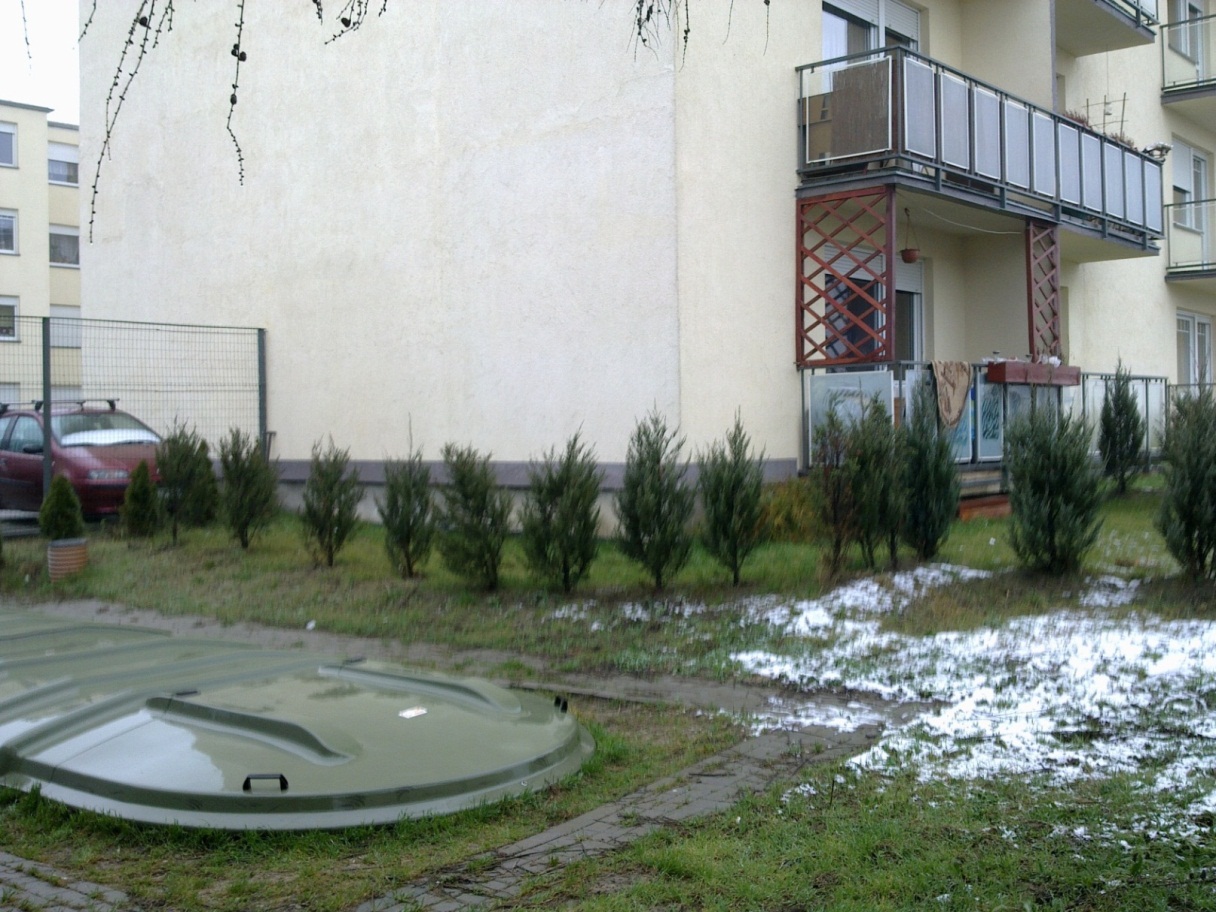 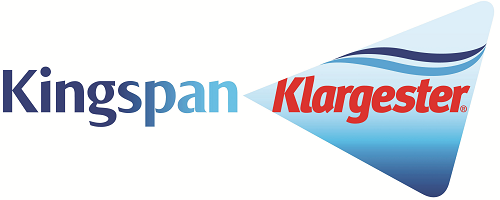 Przykład instalacji układu łączonego
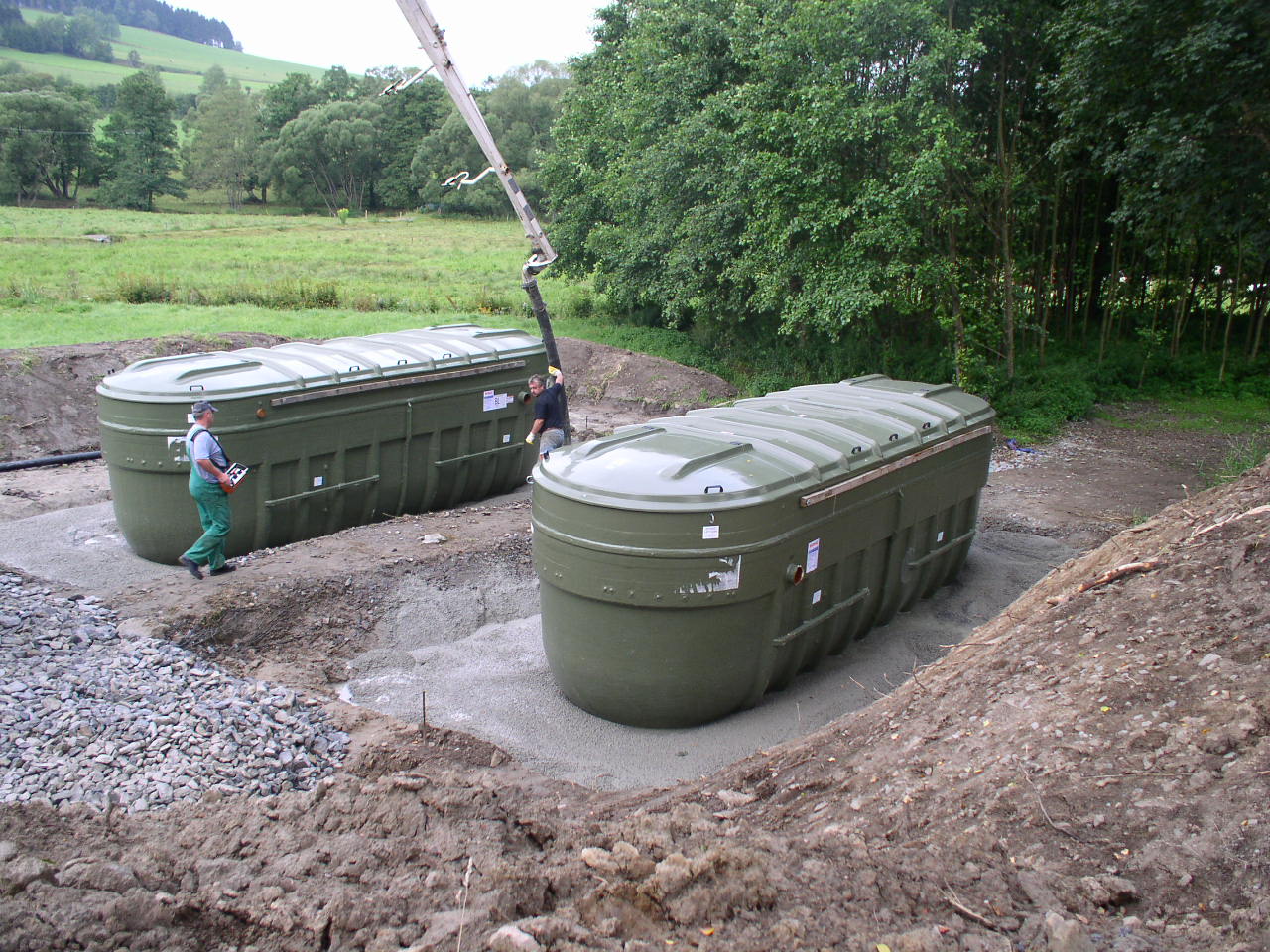 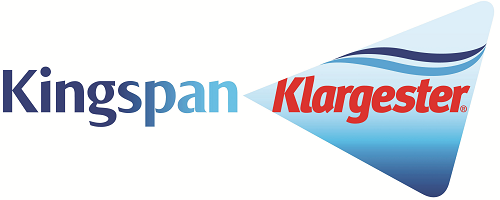 Najważniejsze zalety
Bardzo wysoka skuteczność oczyszczania potwierdzona certyfikatem CE; testy zgodne z PN-EN:12566-3+A1:2009: BZT5-96%, ChZT-89%, zawiesina-95%, azot amonowy-89%, oraz deklaracją zgodności zgodnie z PN-EN:12255 (powyżej 50 RLM).
Trwały, monolityczny zbiornik wykonany z odpornego na agresywne środowisko GRP.
Odporna na nierównomierność dopływu technologia.
Pełna skuteczność osiągana przy dopływie 10-30% (!).
Łatwy dostęp z poziomu pokryw.
Cicha praca.
Brak nieprzyjemnych zapachów.
Niskie koszty eksploatacji.
Certyfikat CE.
Zautomatyzowana praca.
30 lat doświadczeń zaowocowała ponad 250 tyś. instalacji na terenie Europy (także rynki Skandynawii).
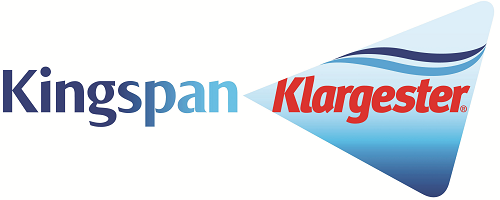 PYTANIA?